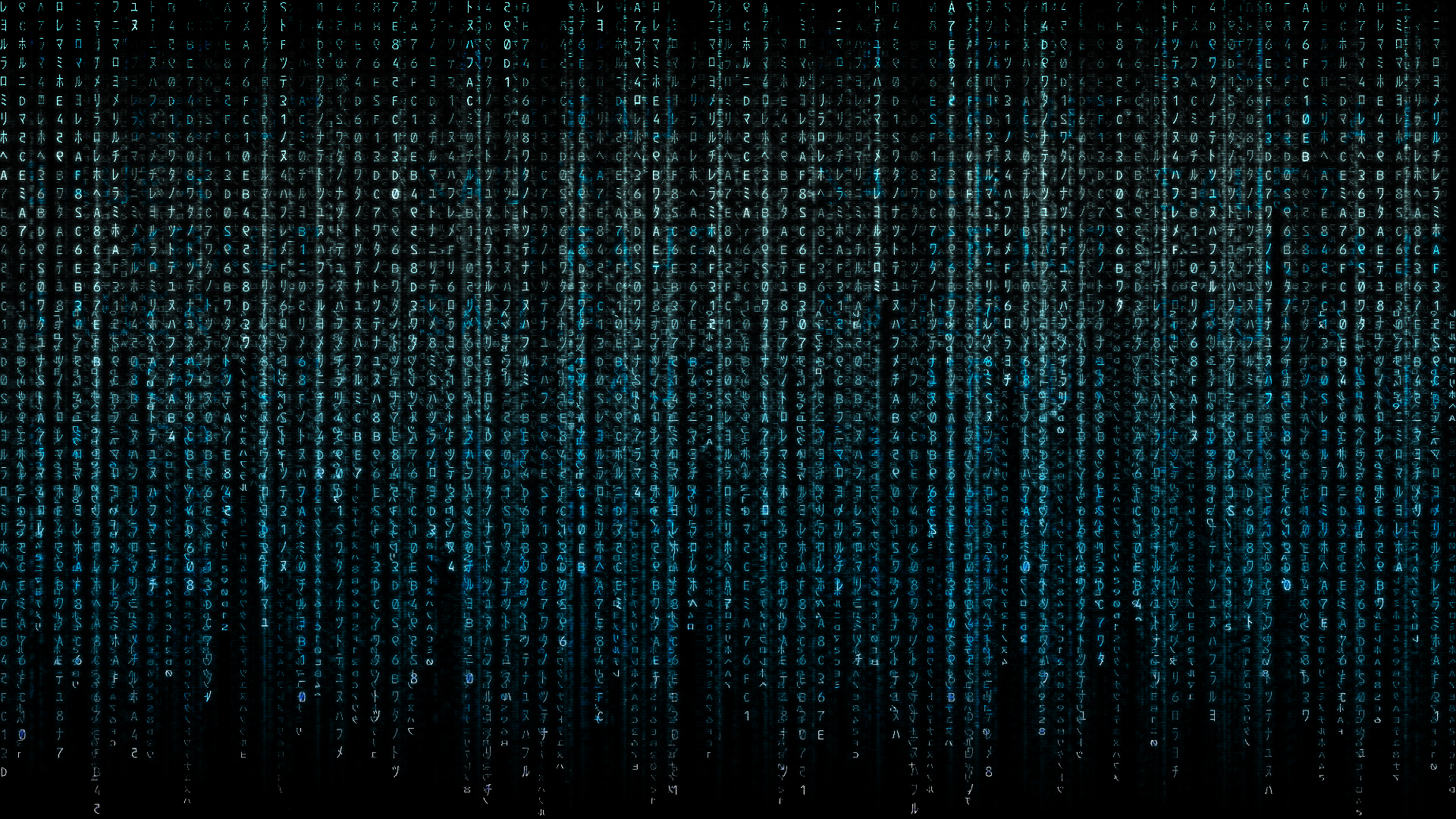 Binary
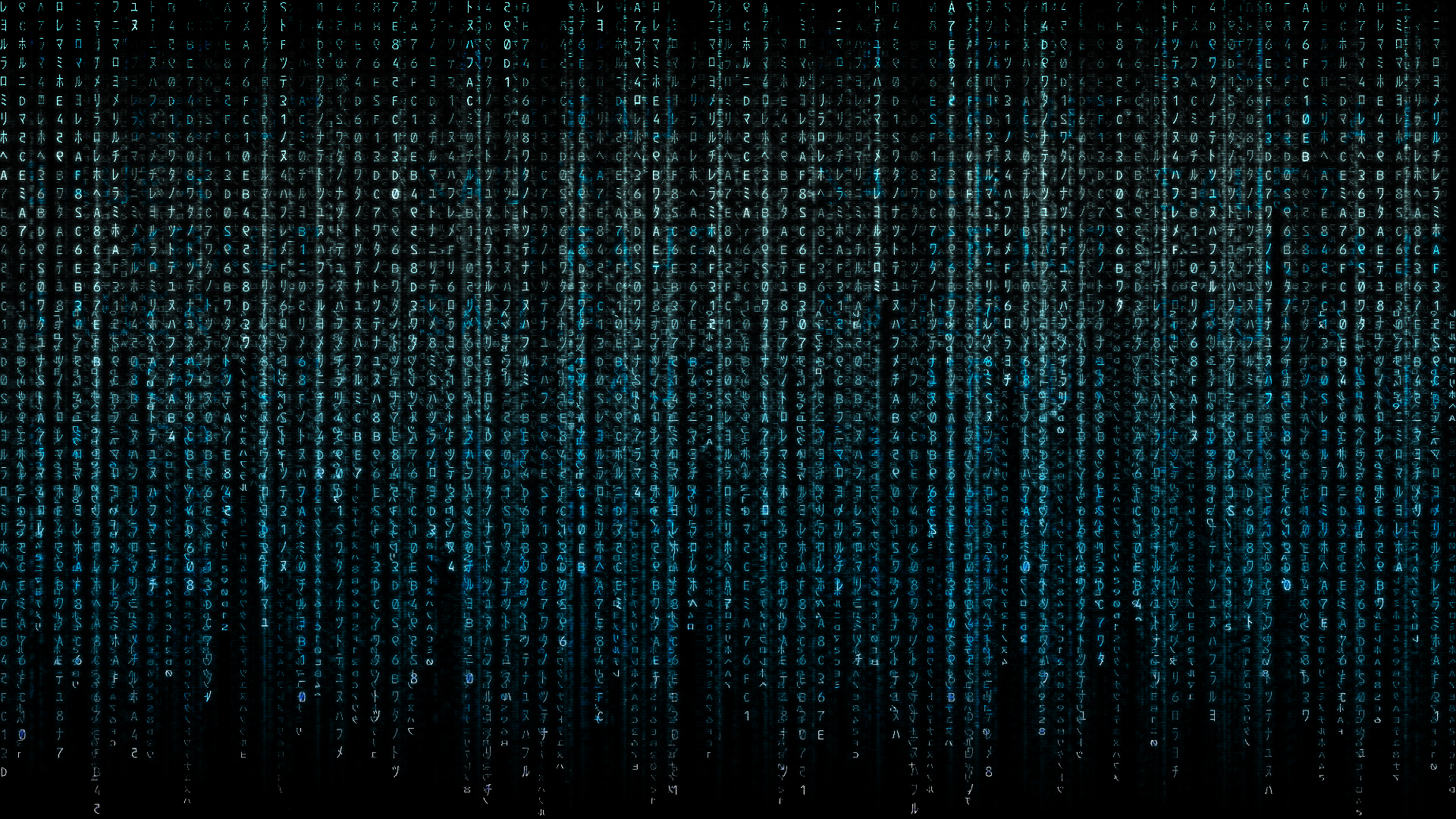 Binary
Recap:
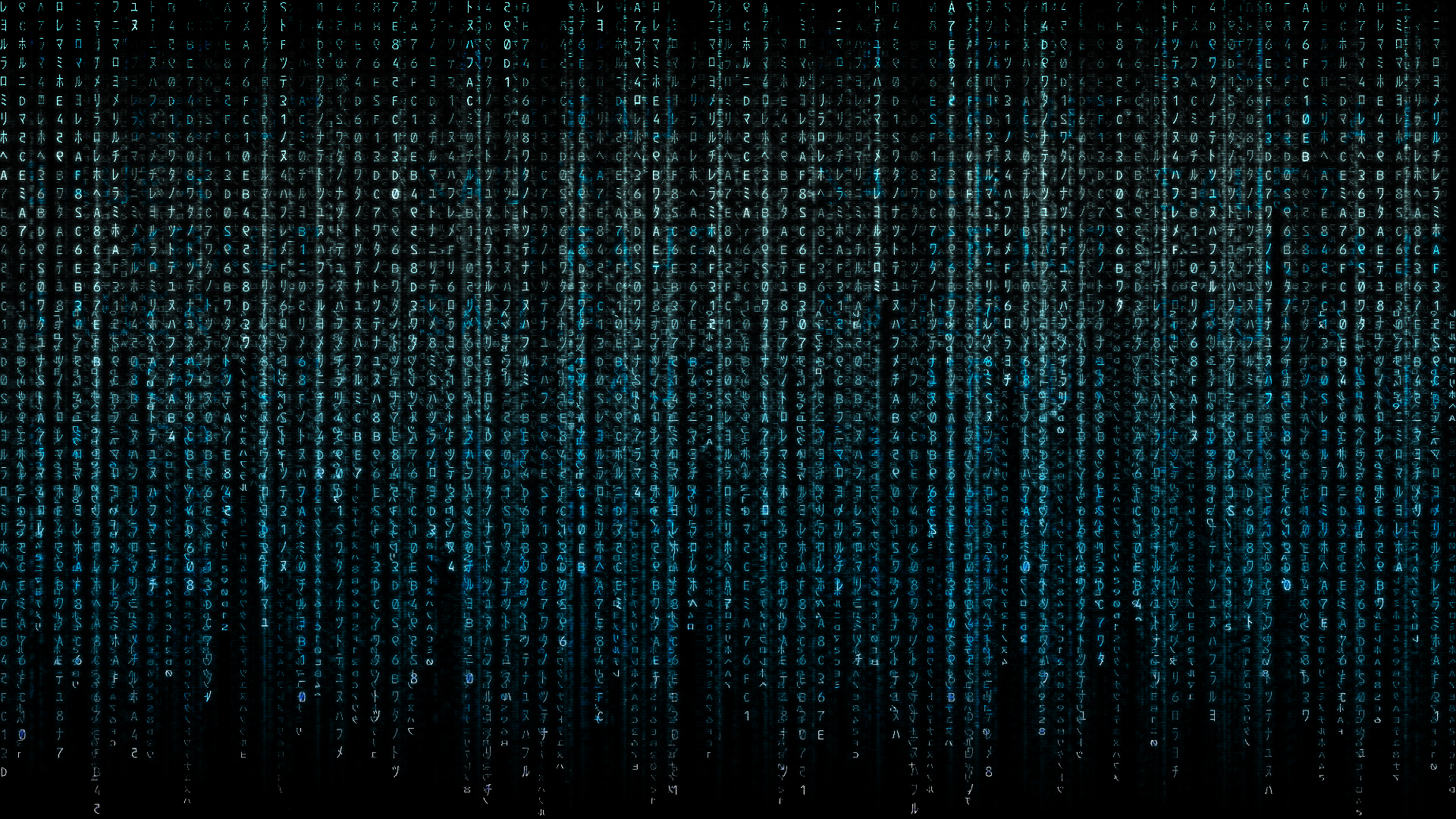 Binary
Recap:
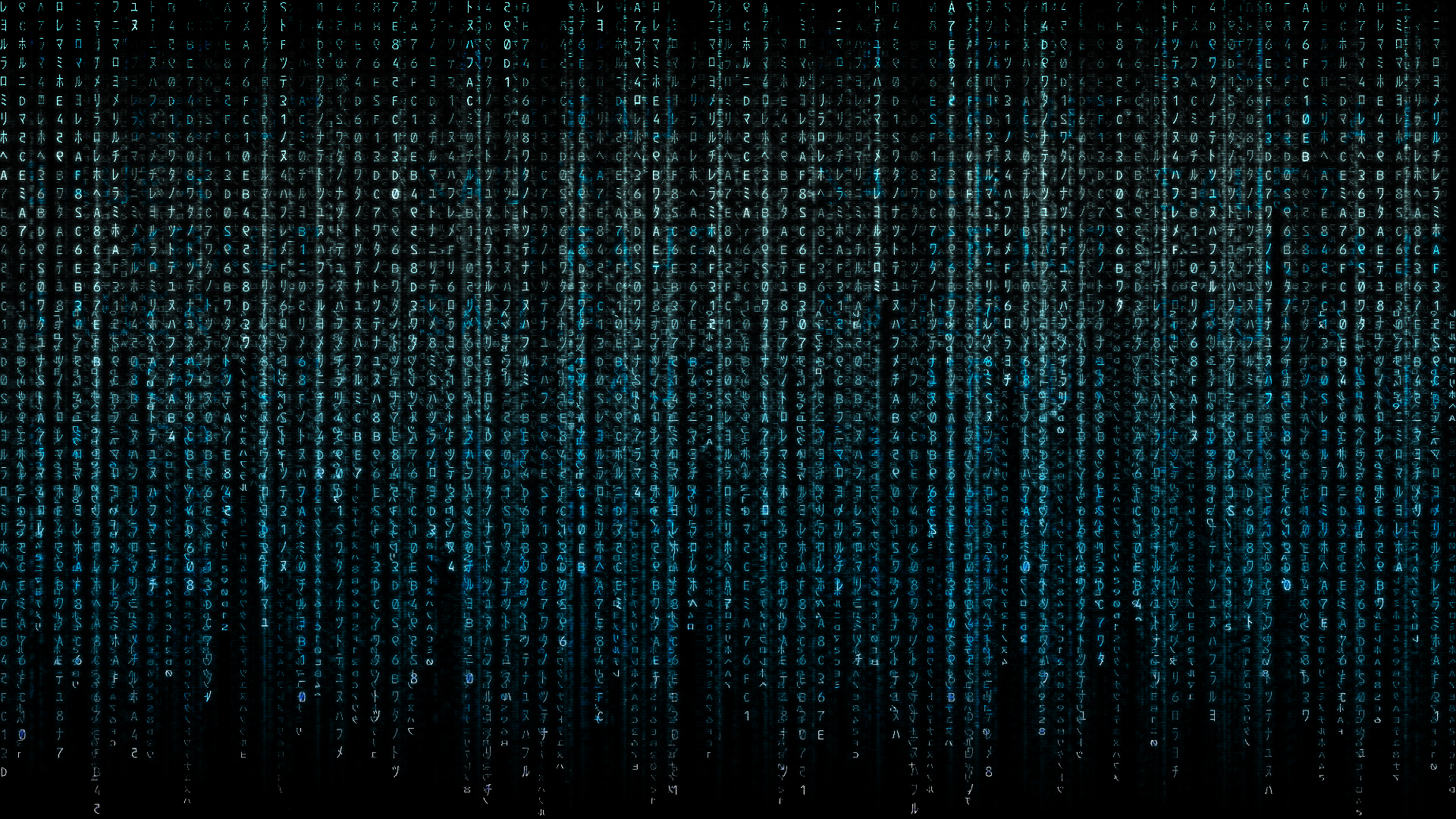 Binary
Recap:
The value of each bit doubles from right to left:
x2
x2
x2
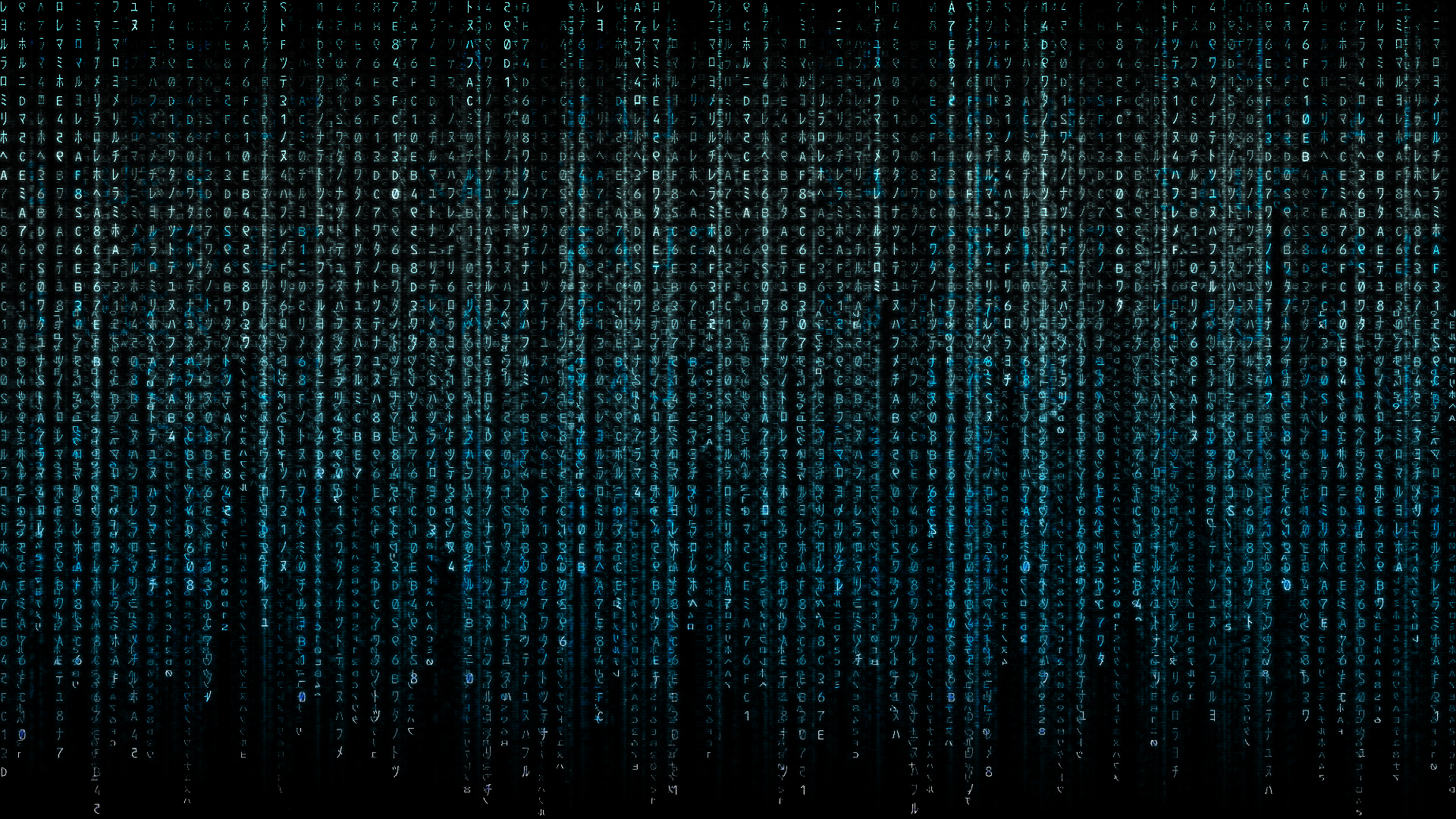 Binary
Recap:
The number 5 represented in binary:
4
+
1
= 5
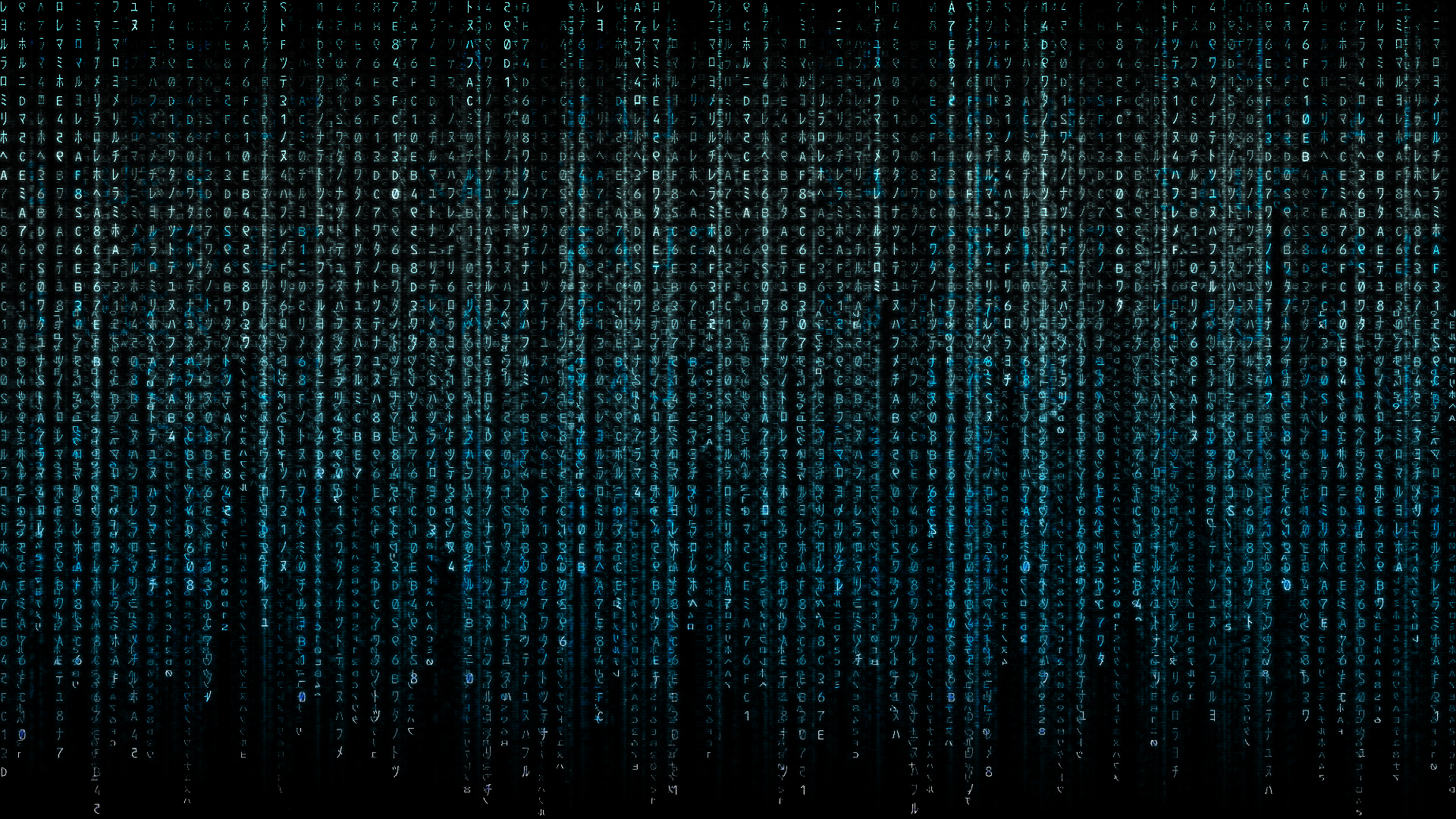 Binary
Convert the binary numbers into denary:
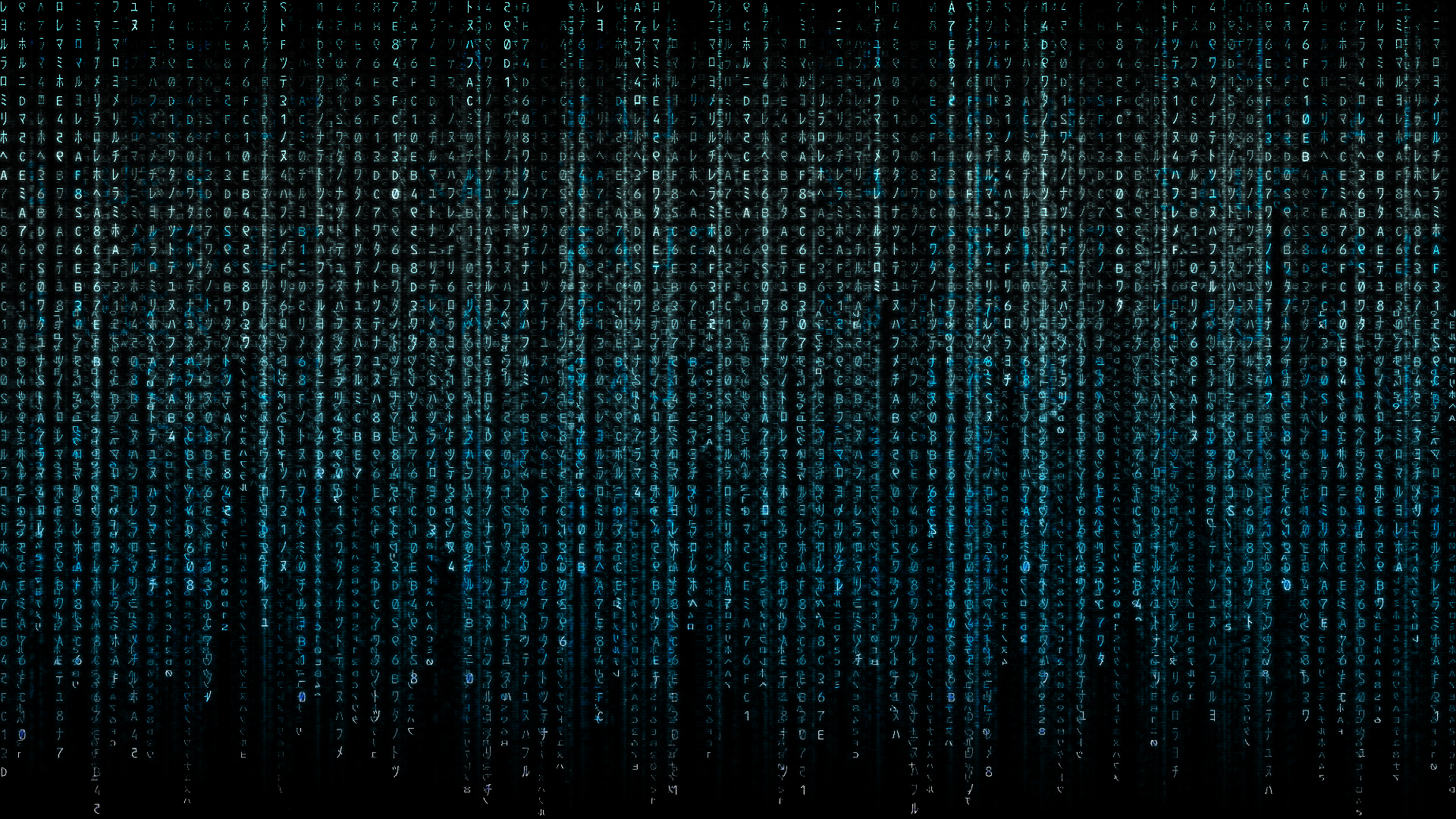 Binary
Convert the binary numbers into denary:
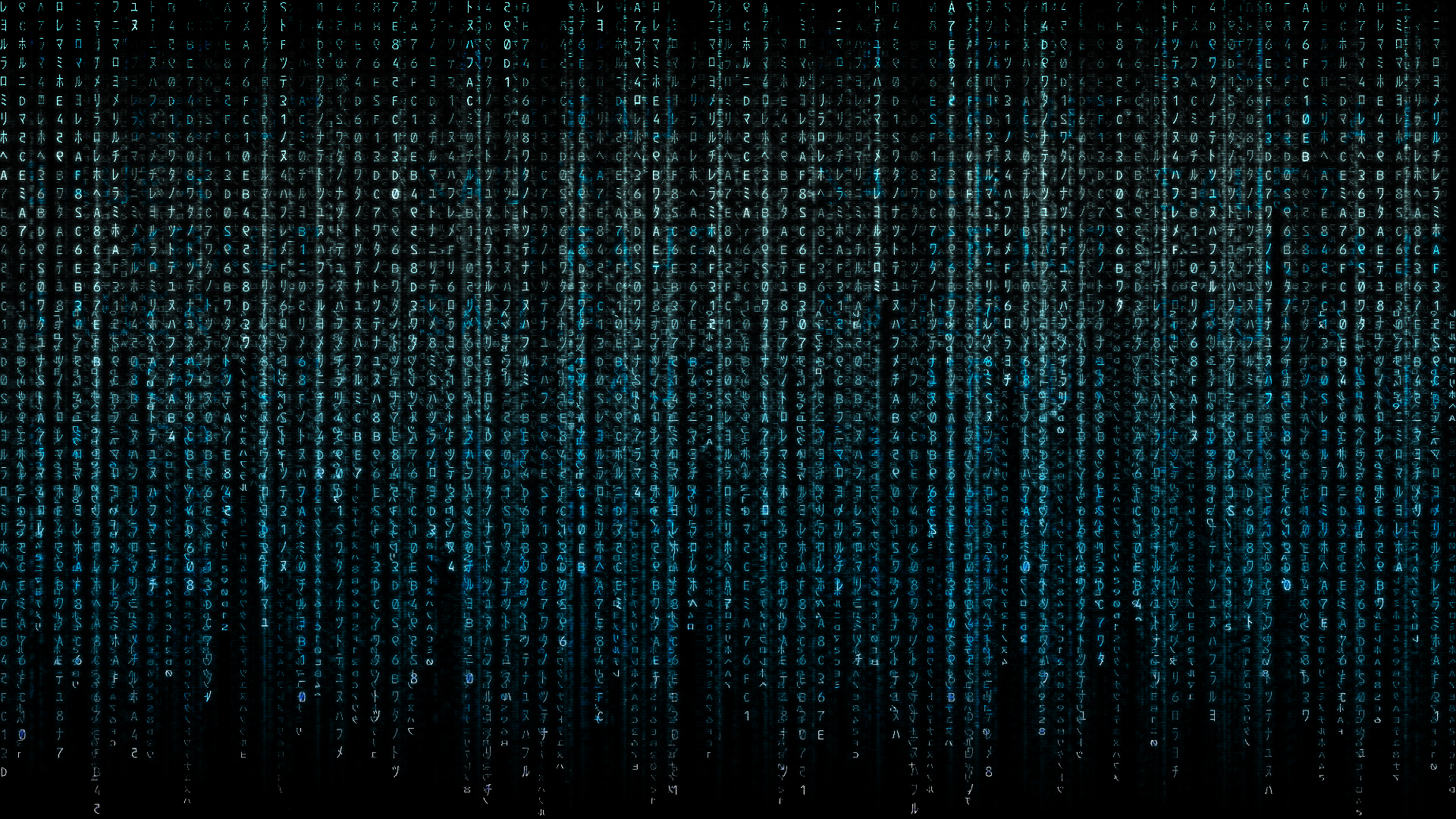 Binary
Convert the denary numbers into binary:
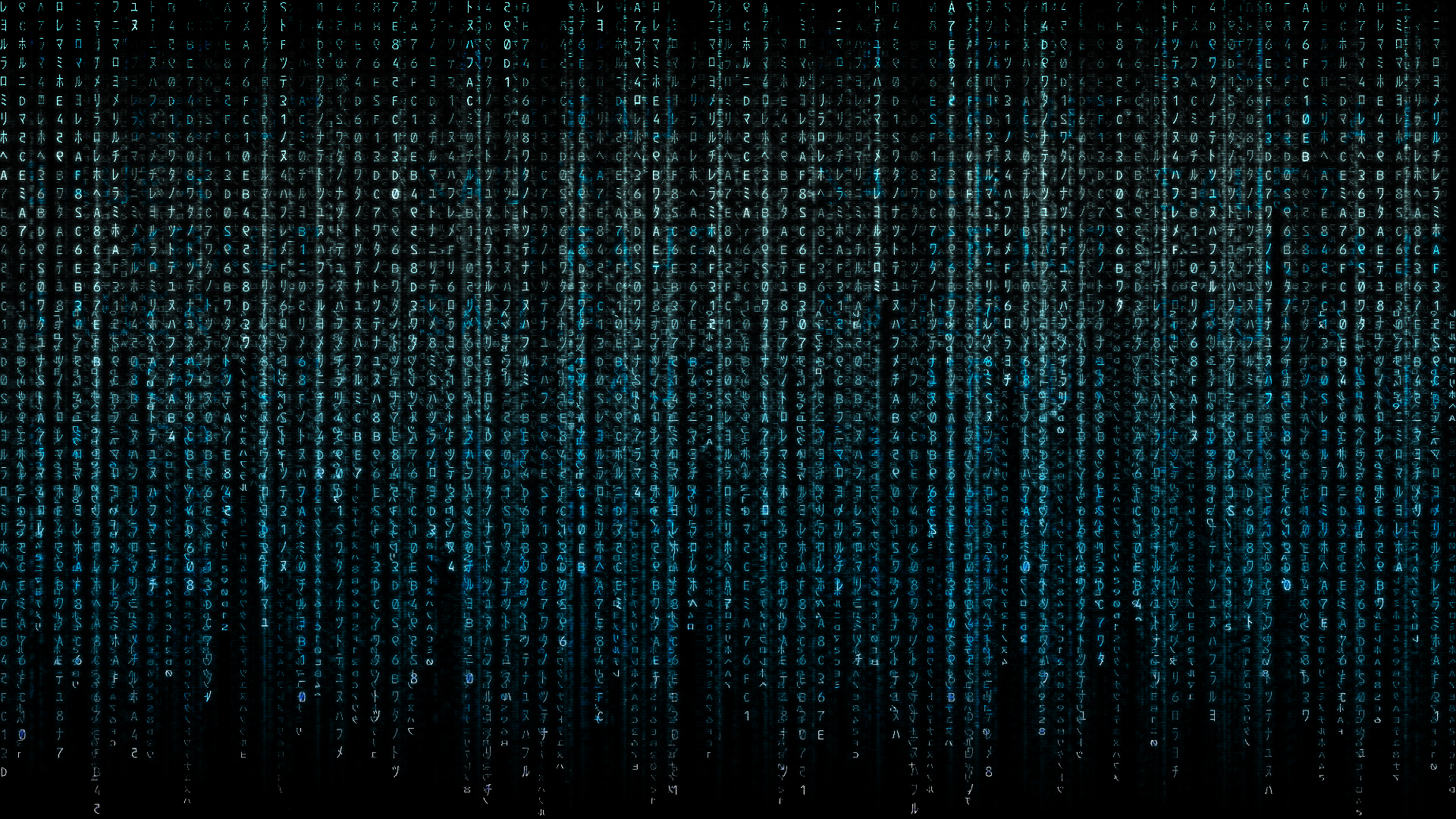 Binary
Convert the denary numbers into binary:
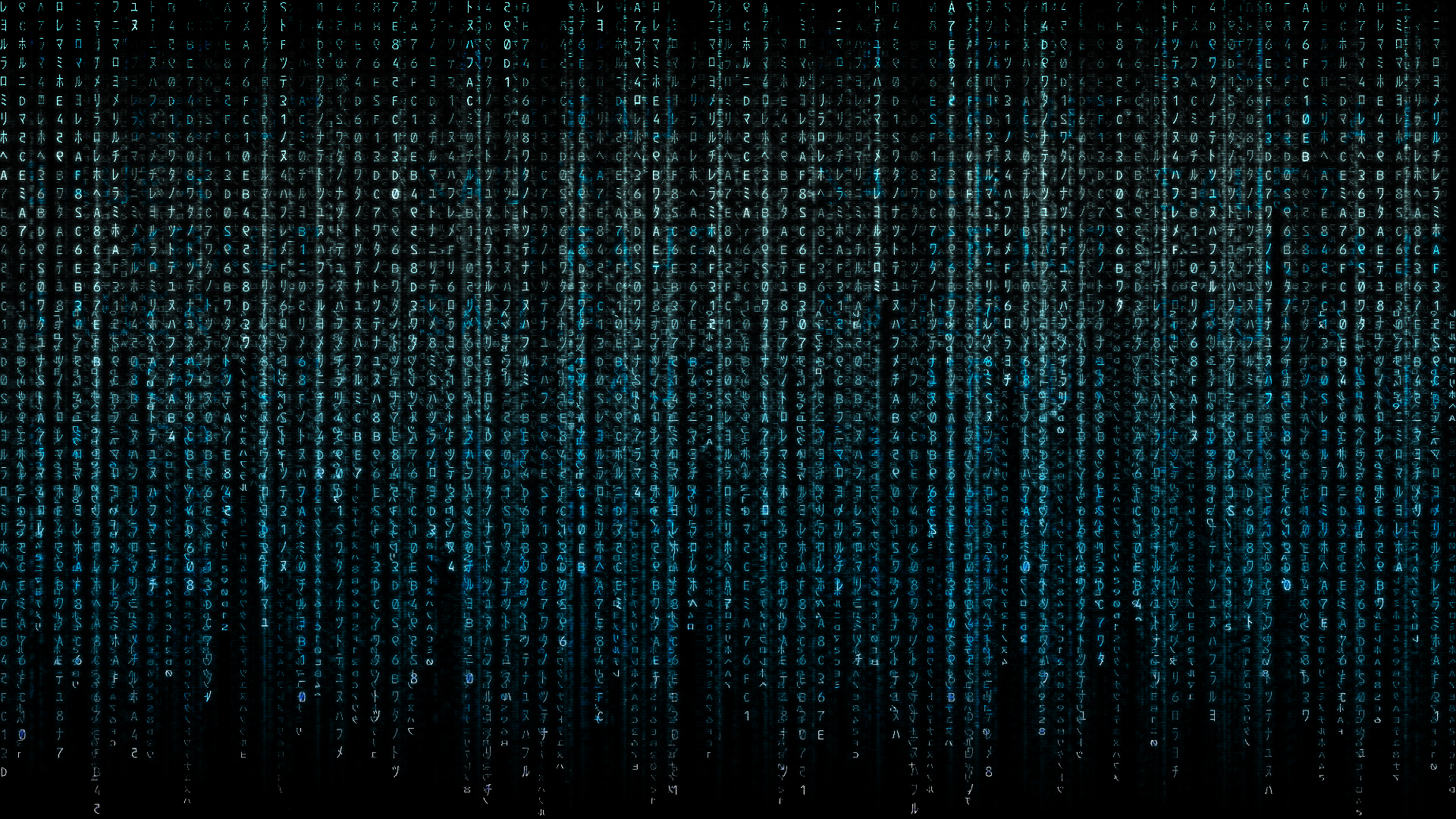 Binary
ASCII
(American Standard Code for Information Interchange)
When we type on the keyboard, each character (letter, number and symbol) gets converted into an ASCII code. This is then converted to binary by the computer.
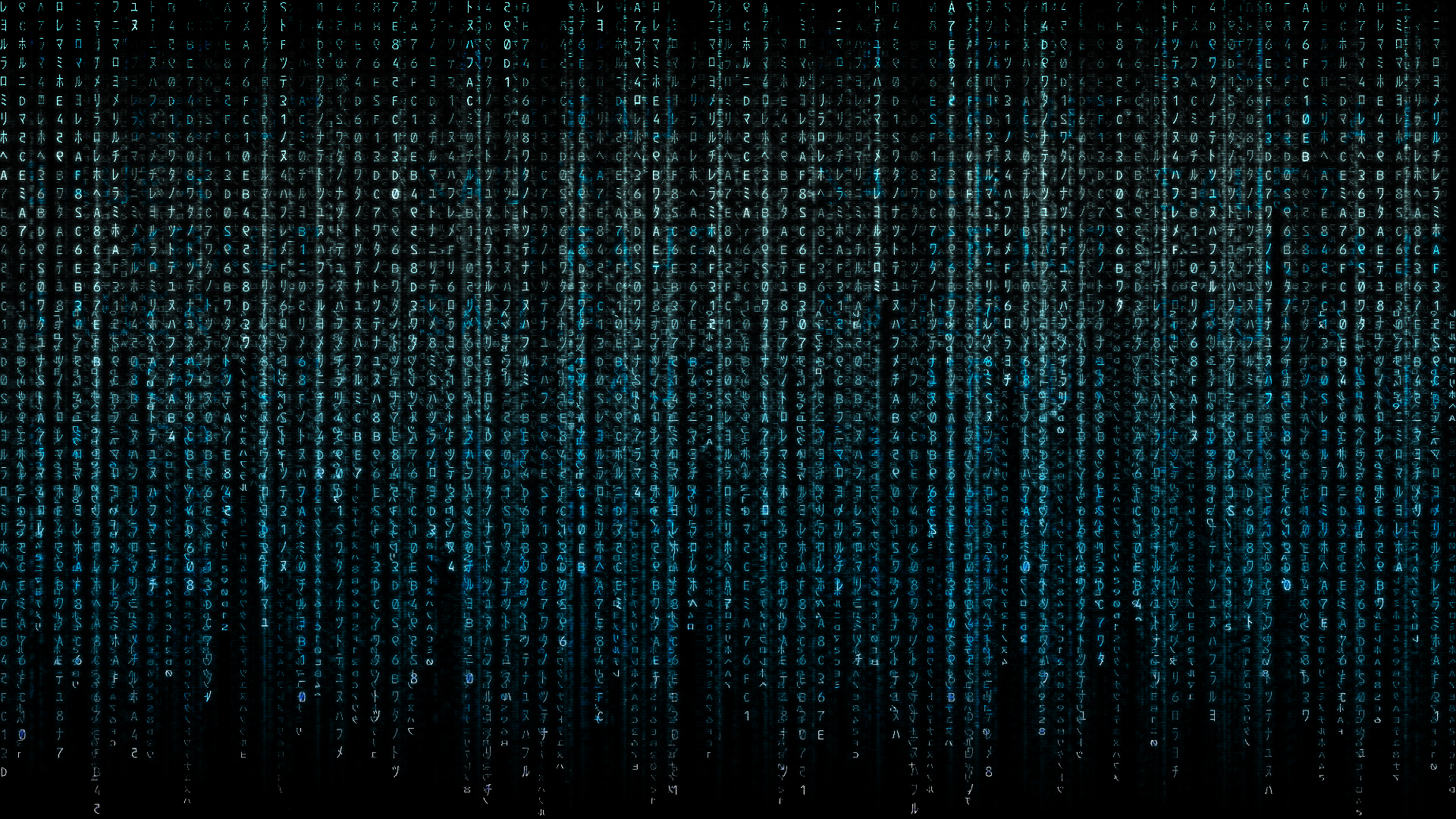 Binary
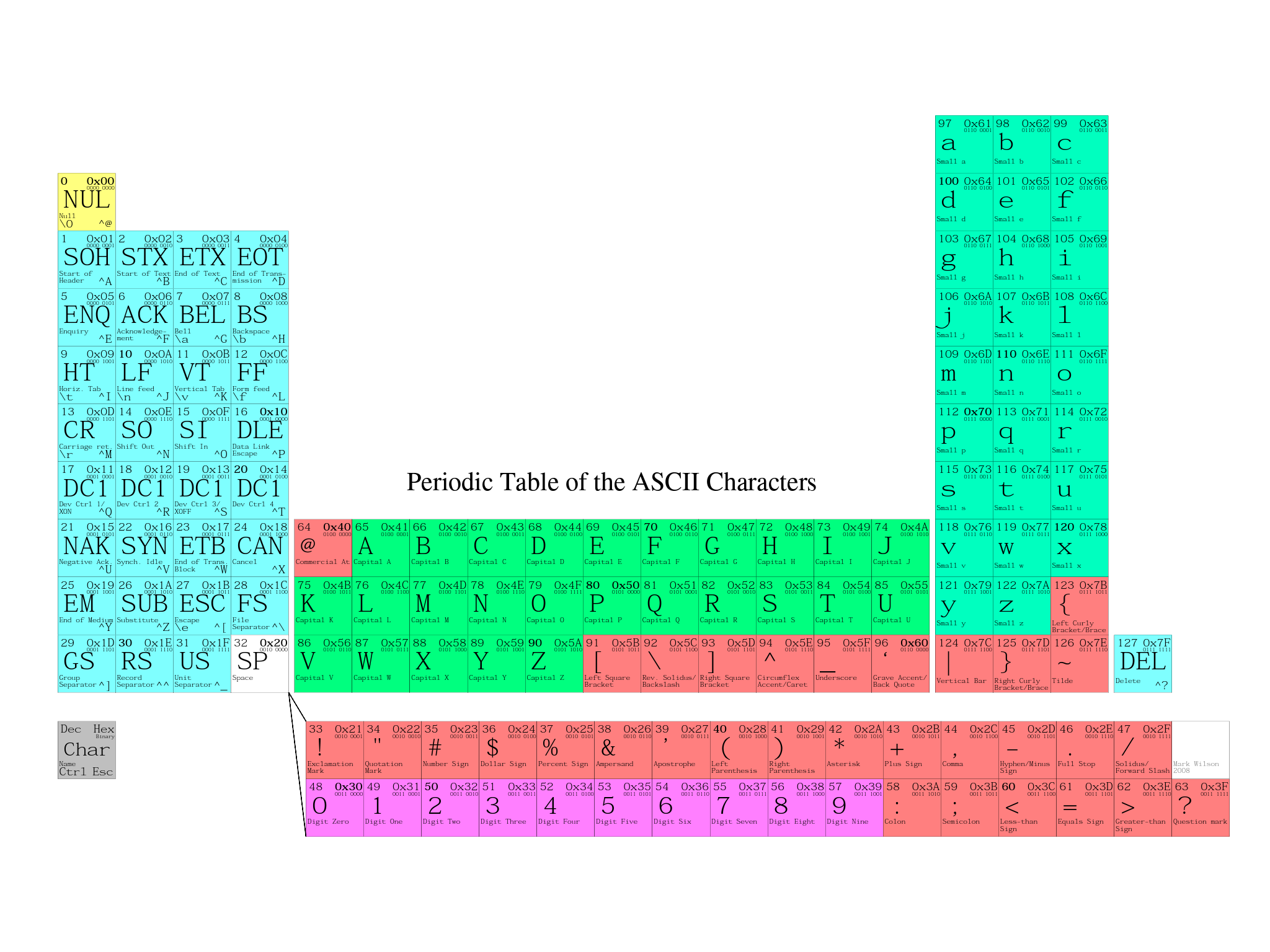 From: http://www.funnypolynomial.com/misc/creative/periodicASCII.pdf
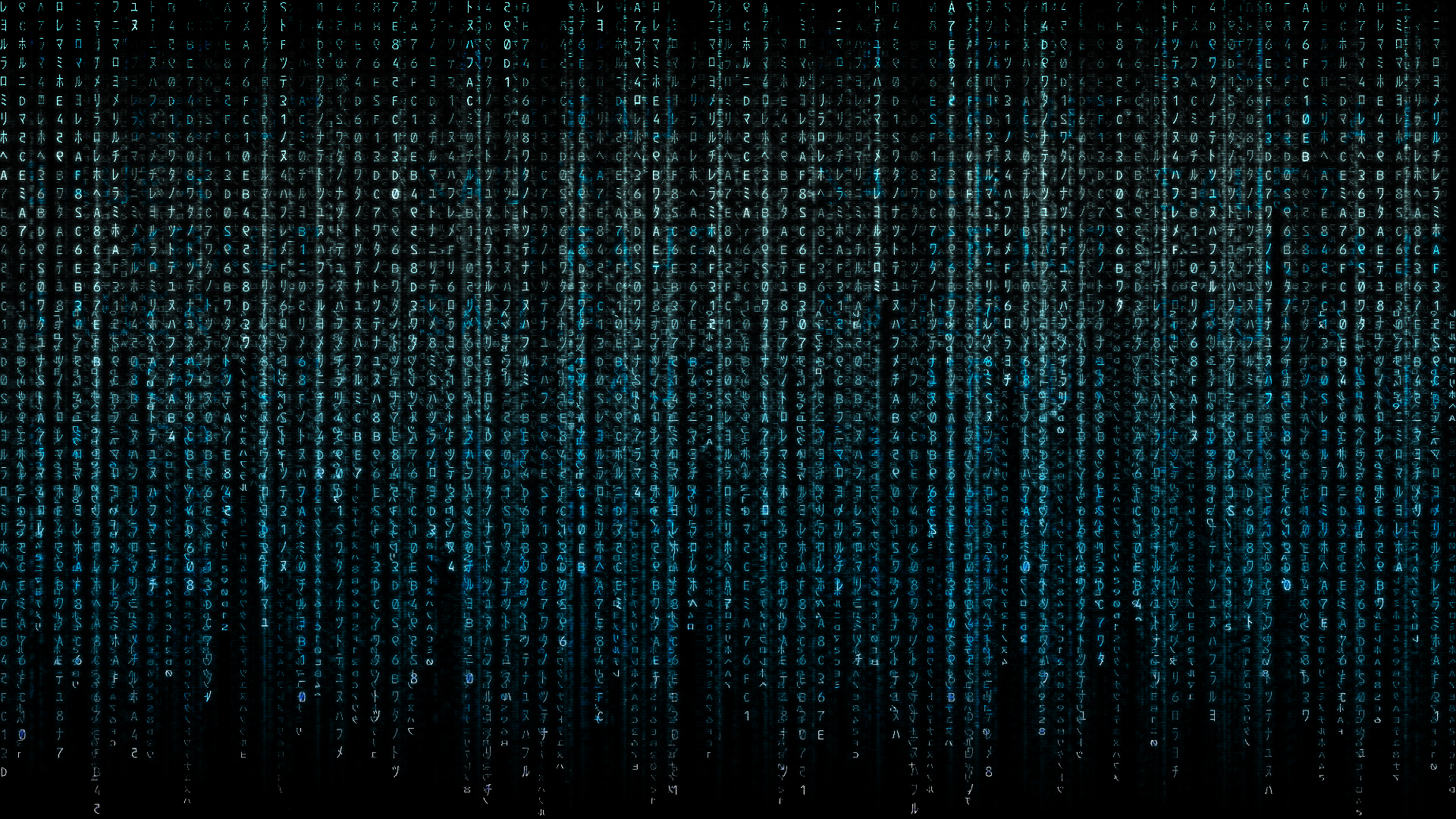 Binary
Each character you type has a code number associated with it.
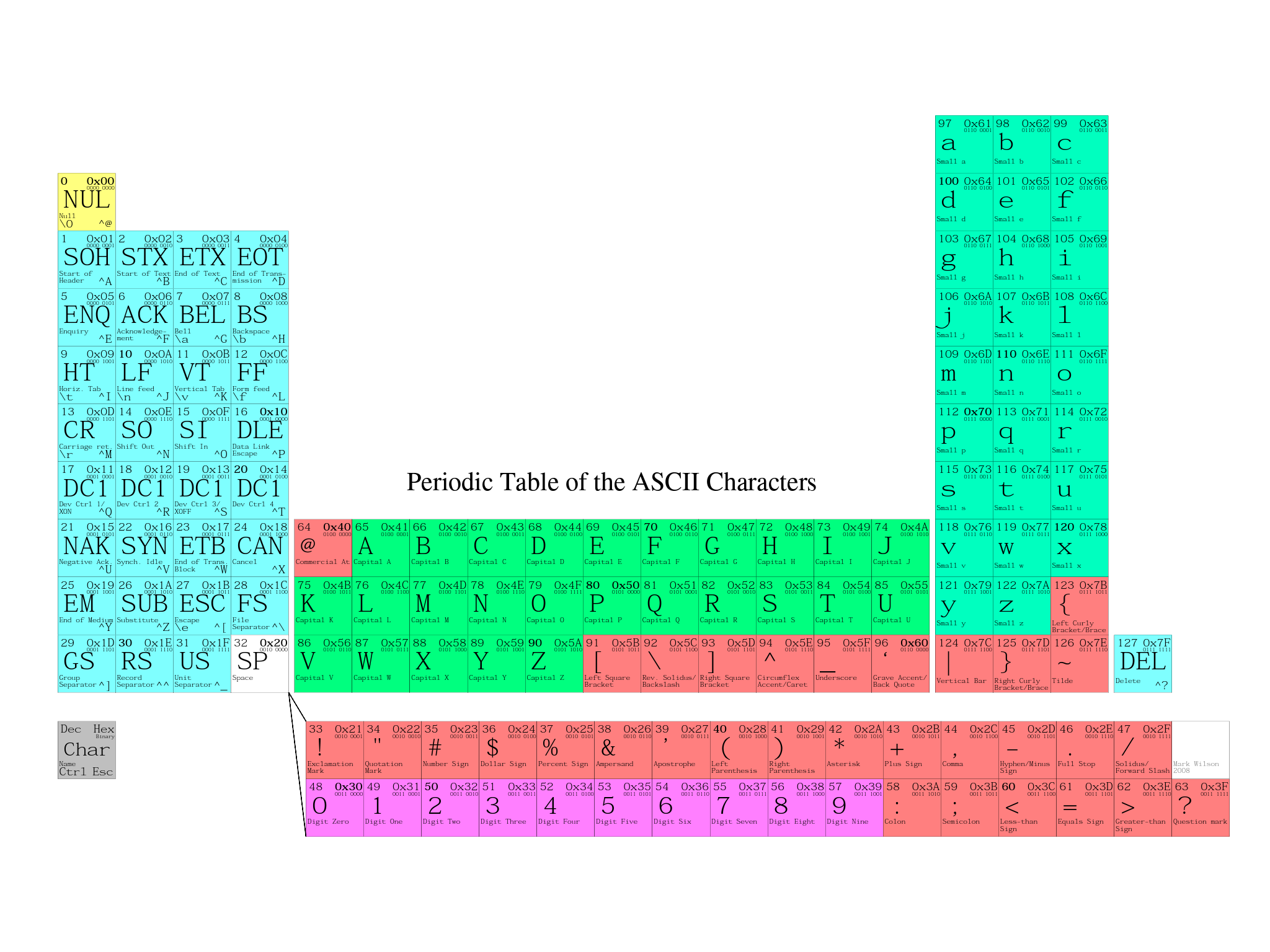 This code number can be 
represented in decimal or binary.
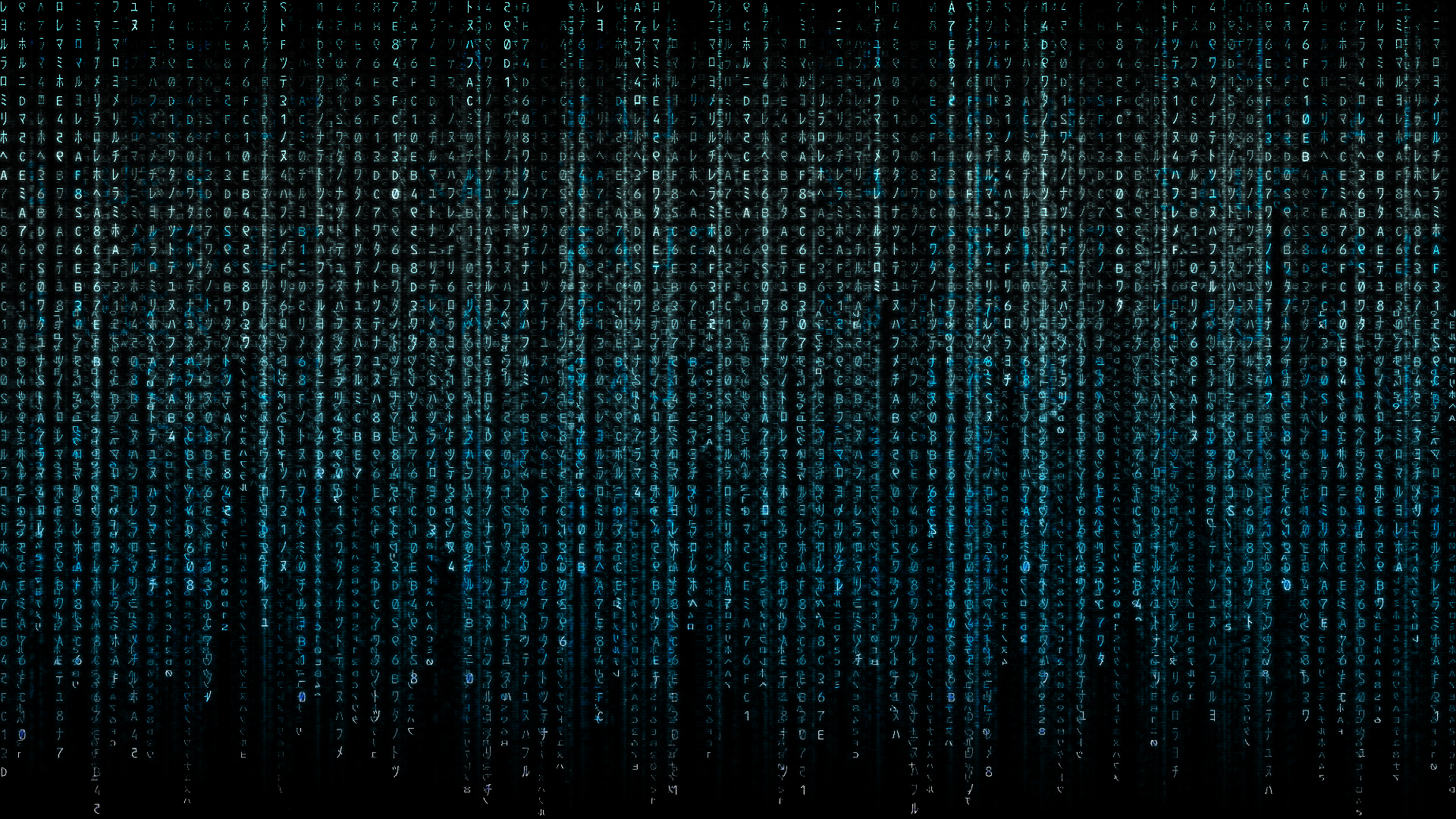 Binary
Using the ASCII table, can you 
decode this binary message?

 01000010  01101001  01101110  
01100001  01110010  01111001
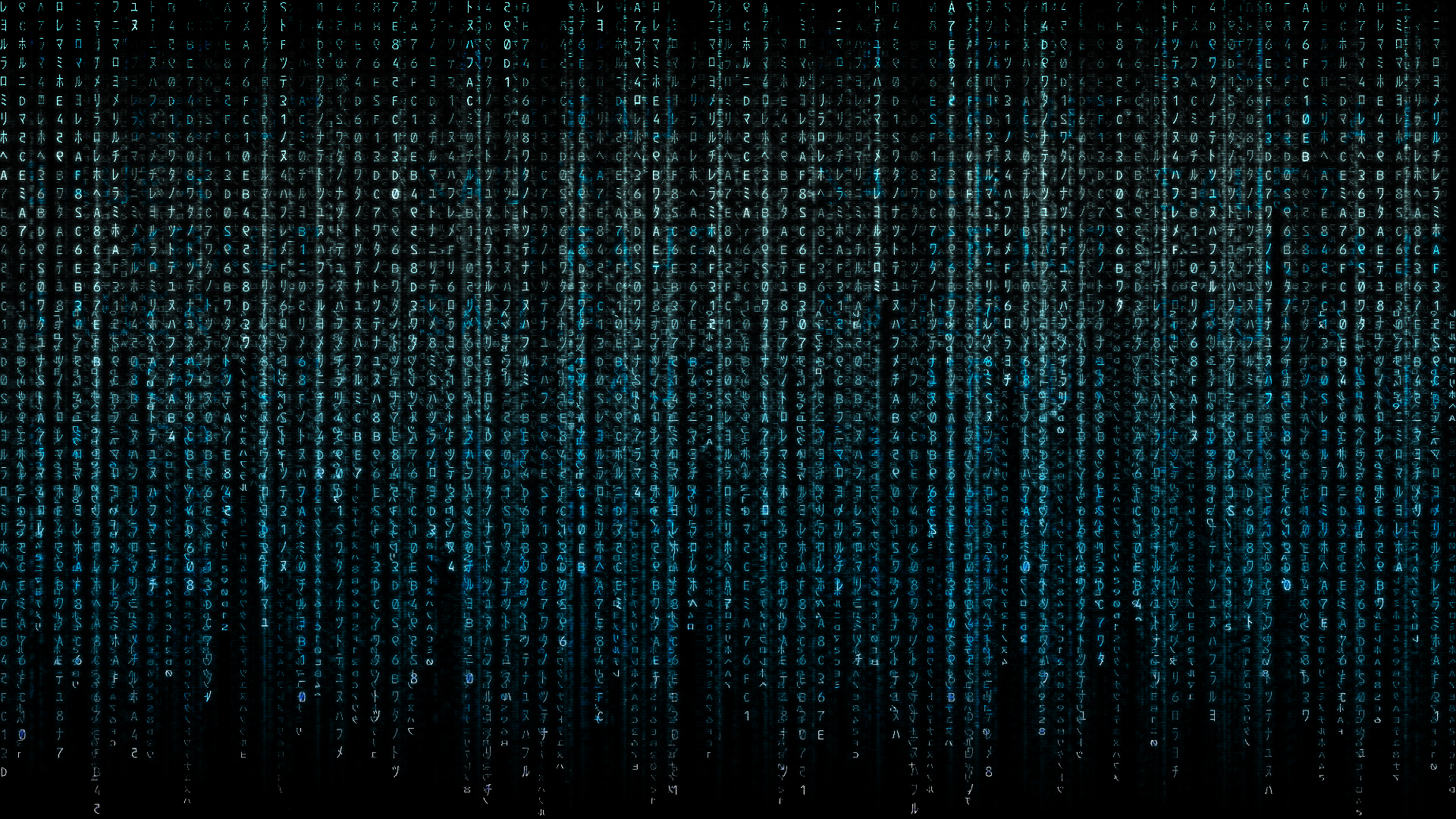 Binary
01000010 = B
01101001 = i
01101110 = n
01100001 = a
01110010 = r  
01111001 = y
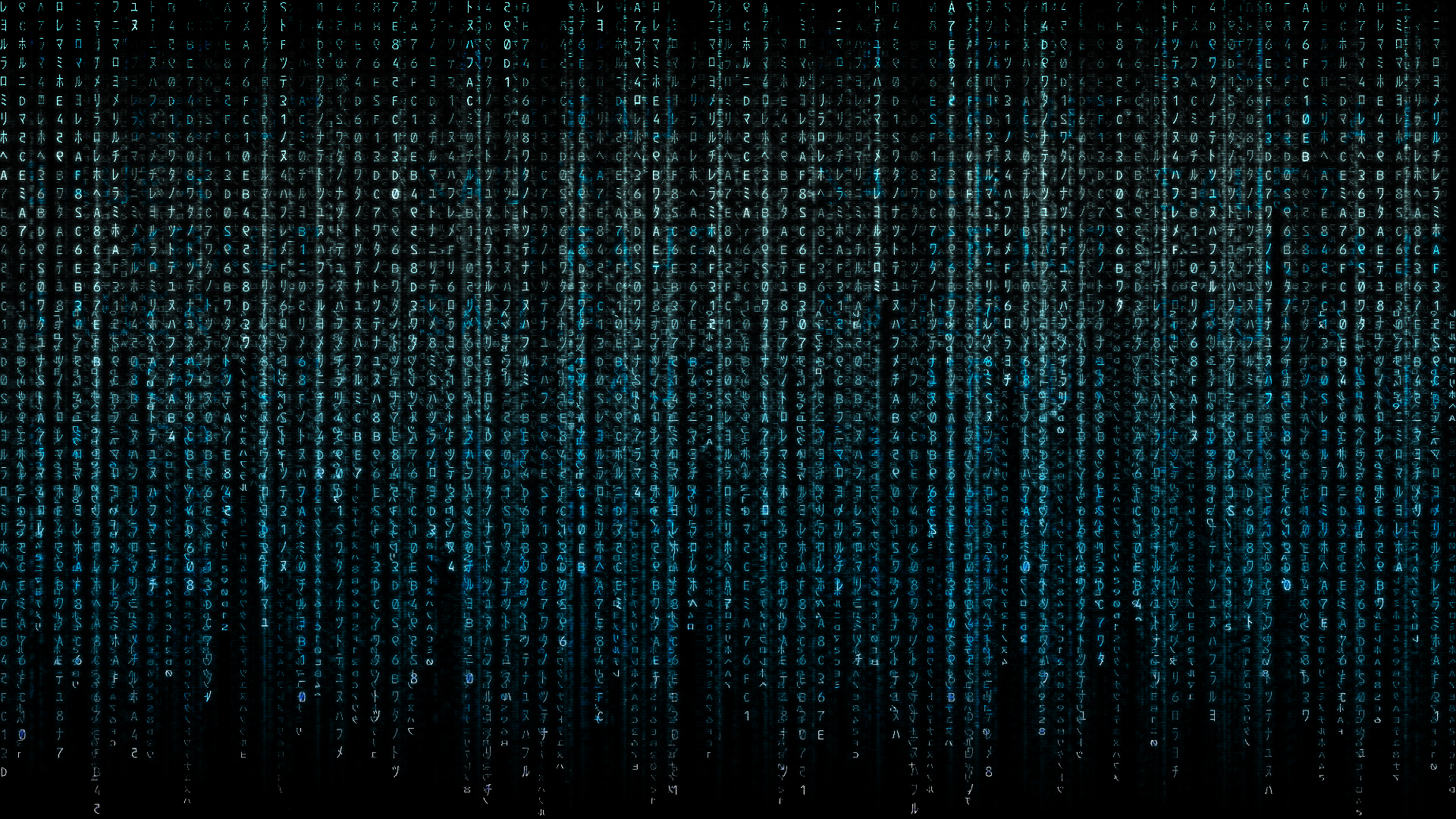 Binary
This is quite cumbersome for long messages...

010000100110100101101110011000010111001001111001 01100011011011110110010001100101 0110100101110011 0111001101101001011000110110101100100001
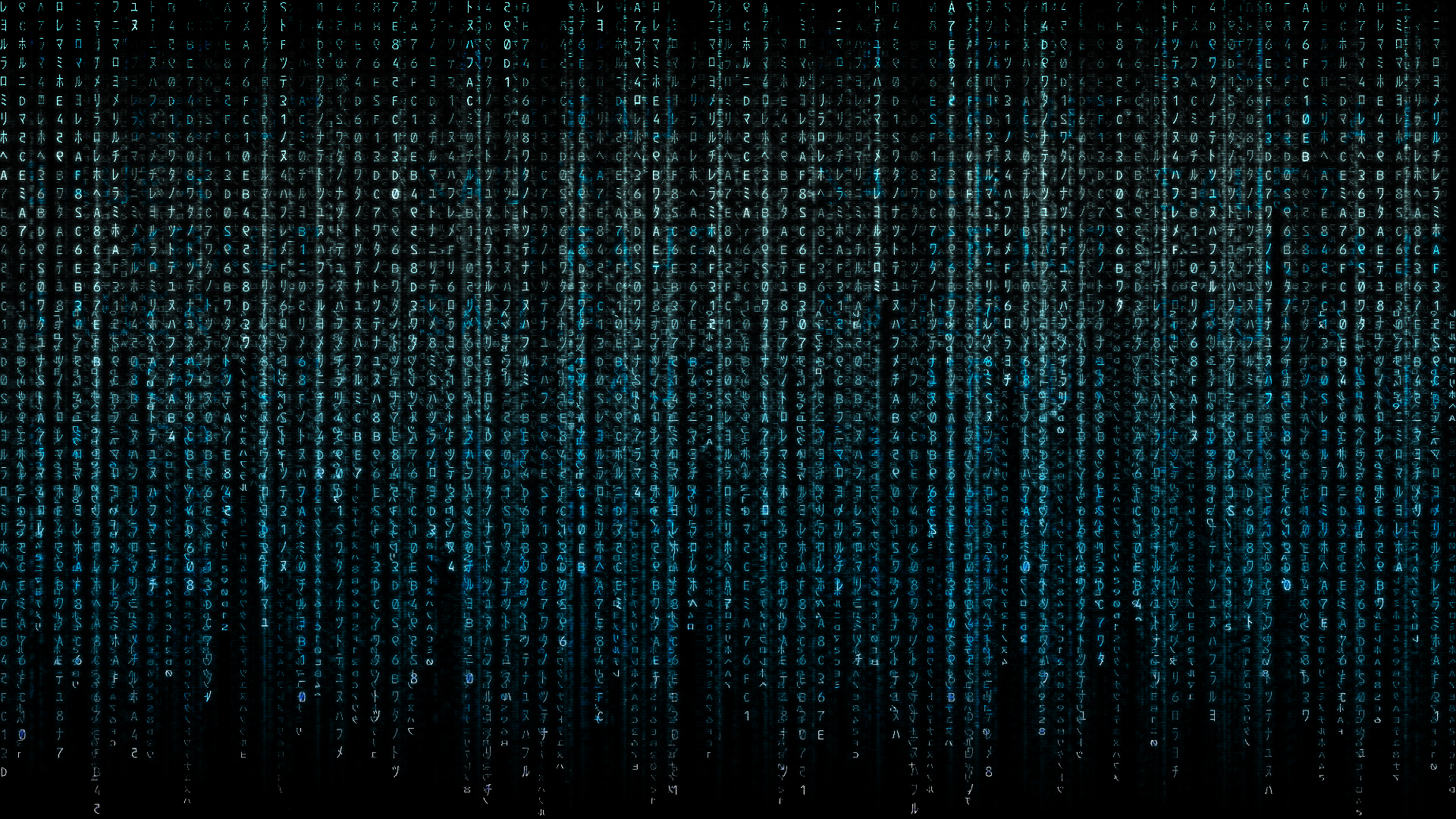 Binary
...so, we can represent binary using hexadecimal.
Using this method, each byte can be represented by
 two hexadecimal numbers.
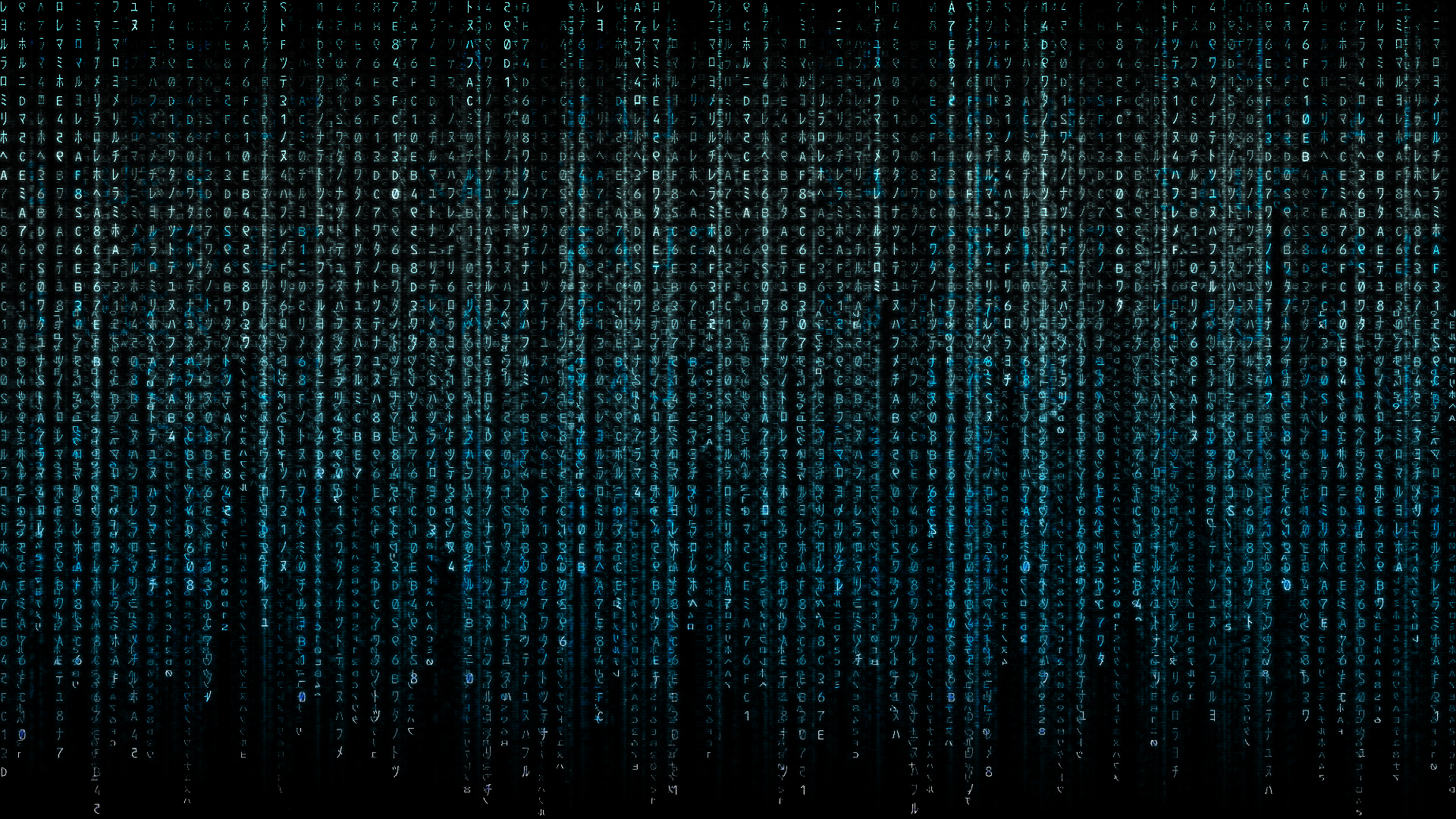 Binary
But, what about numbers greater than 9?
How can we represent those using one digit?
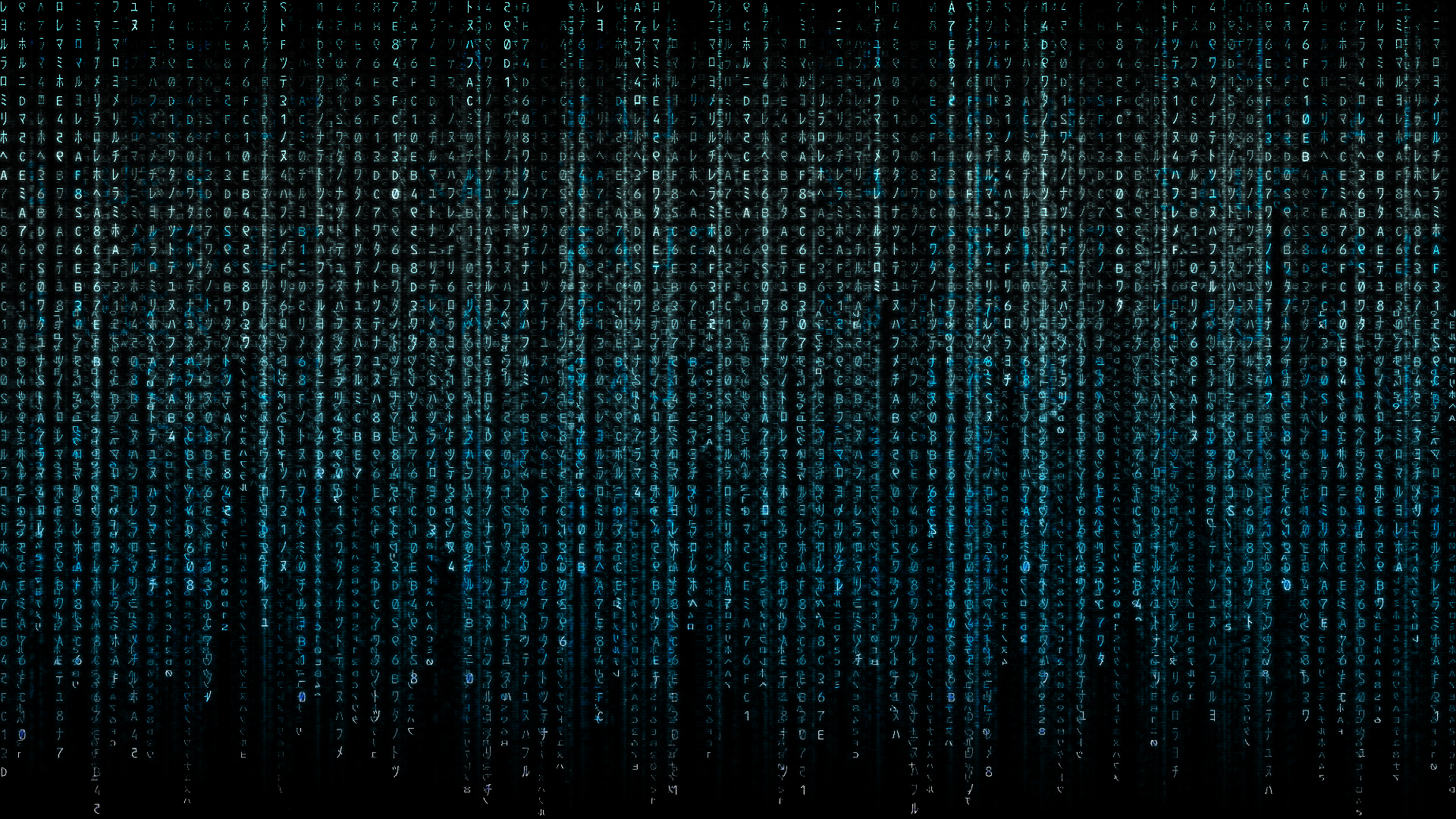 Binary
Decimal vs Hexadecimal
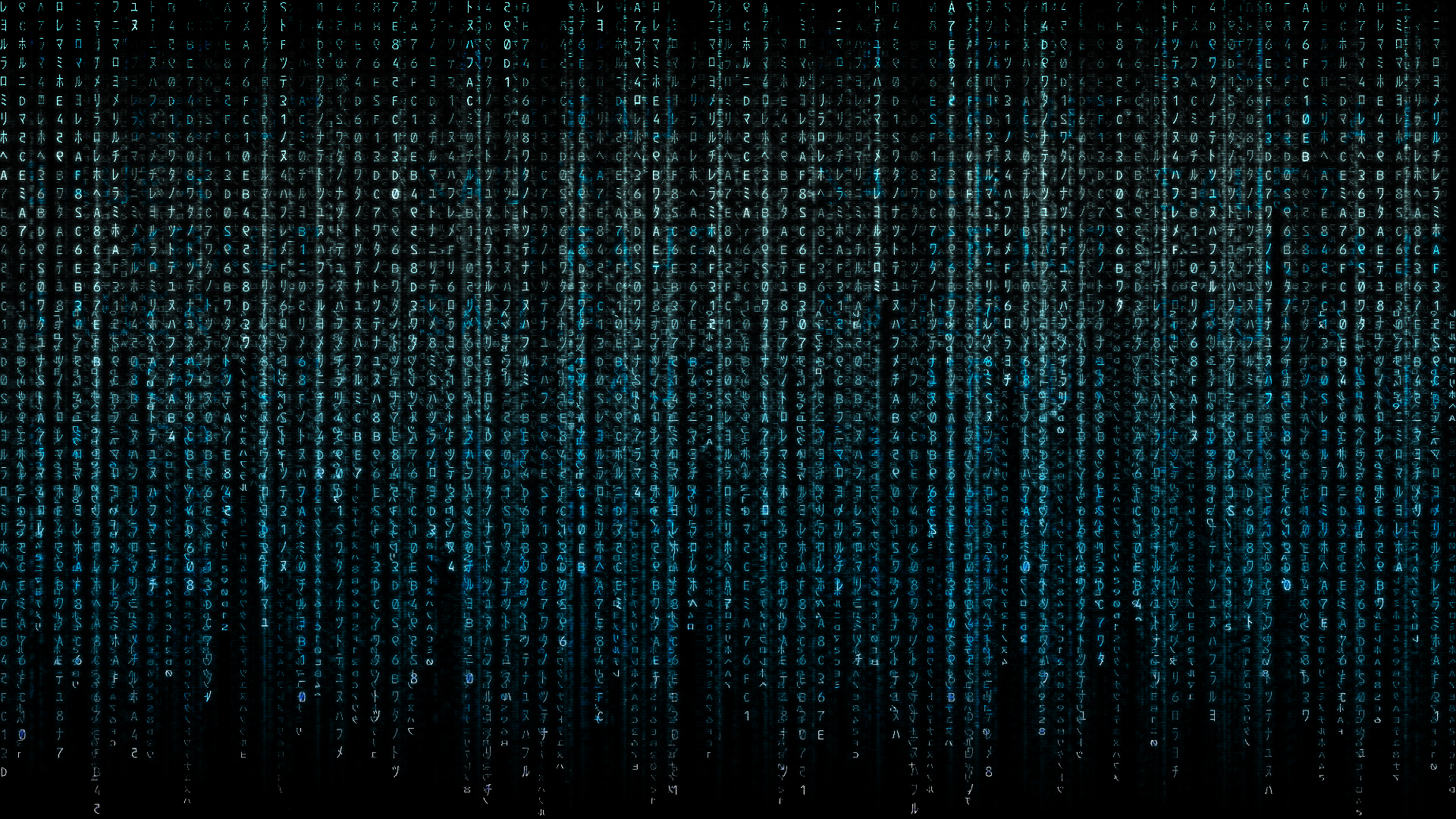 Binary
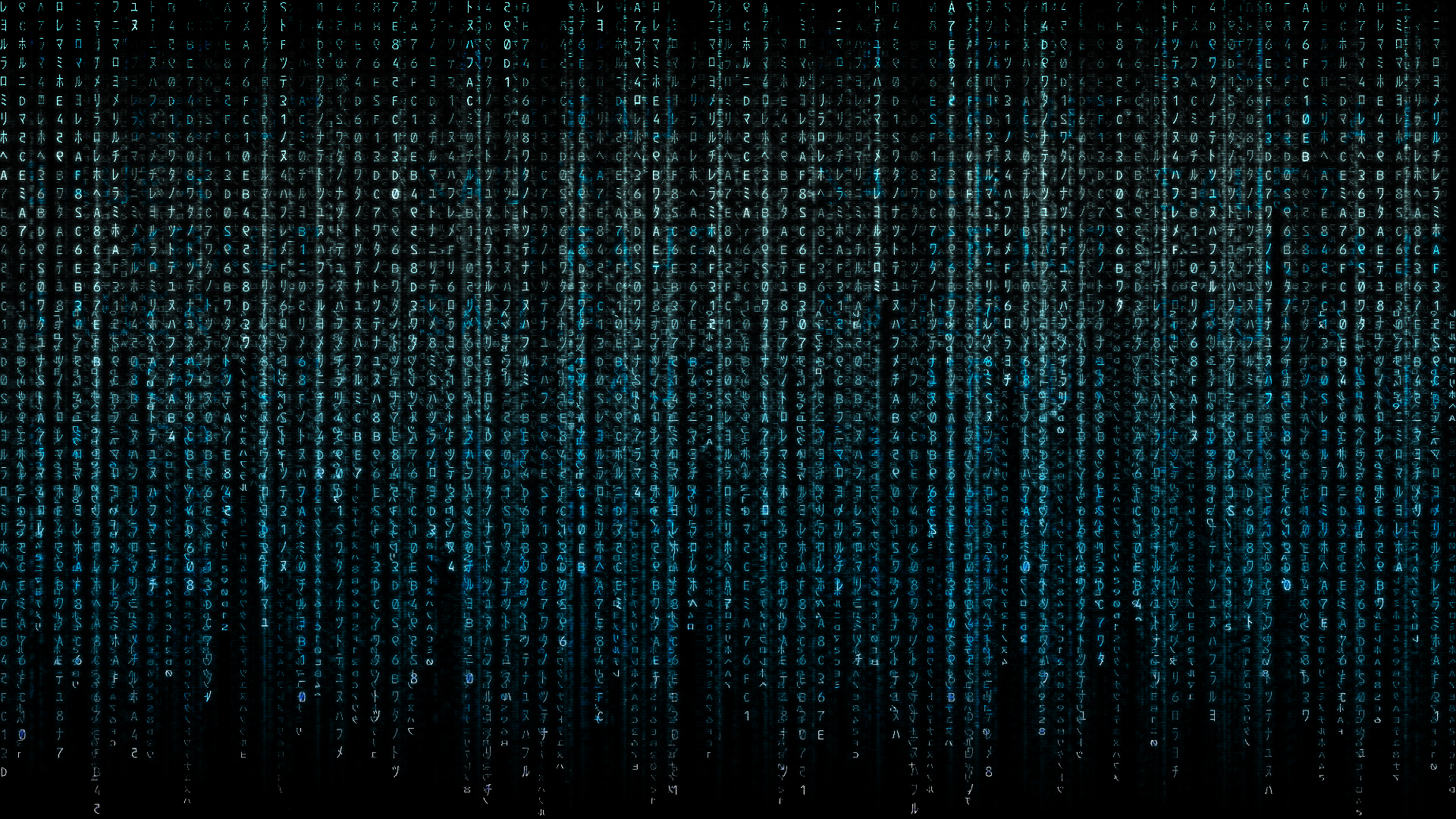 Binary
The word "Binary" =  42  69  6e  61  72  79
in hexadecimal.

To denote a hexadecimal number,
we often use the prefix 0x.
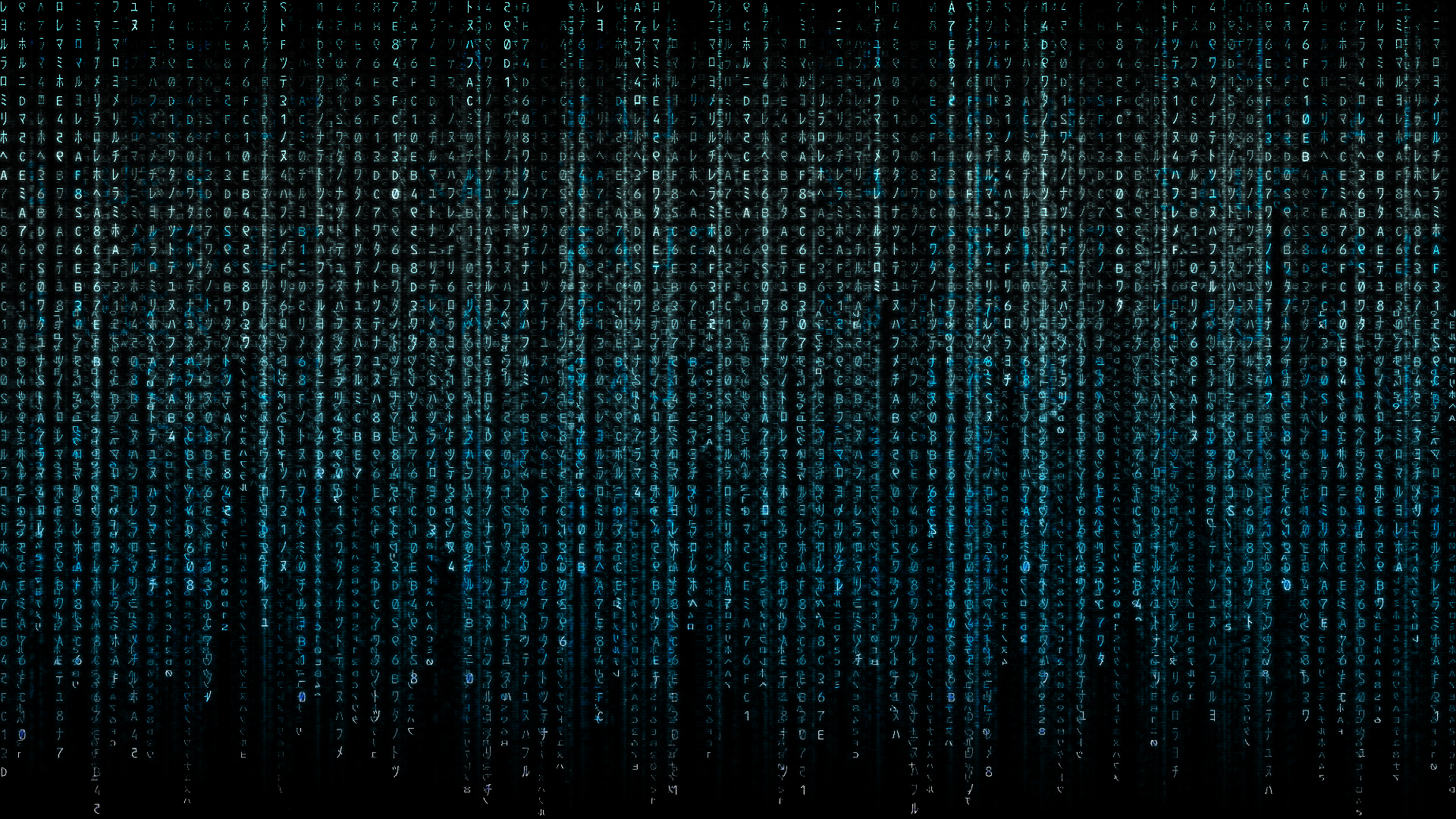 Binary
For example, the capital letter P is coded as 80 in decimal or 01010000 in binary...
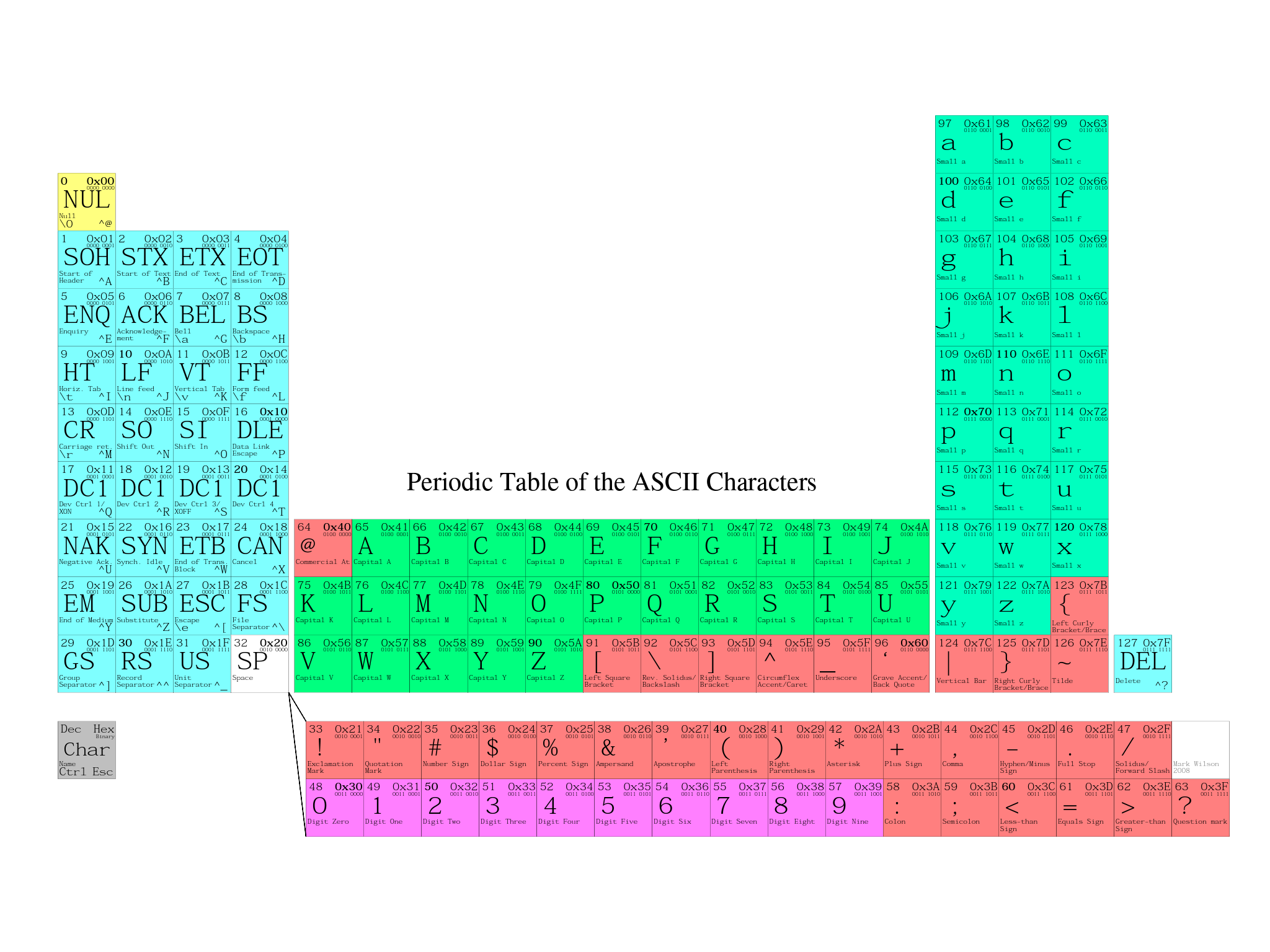 ...and also 0x50 in hexadecimal.
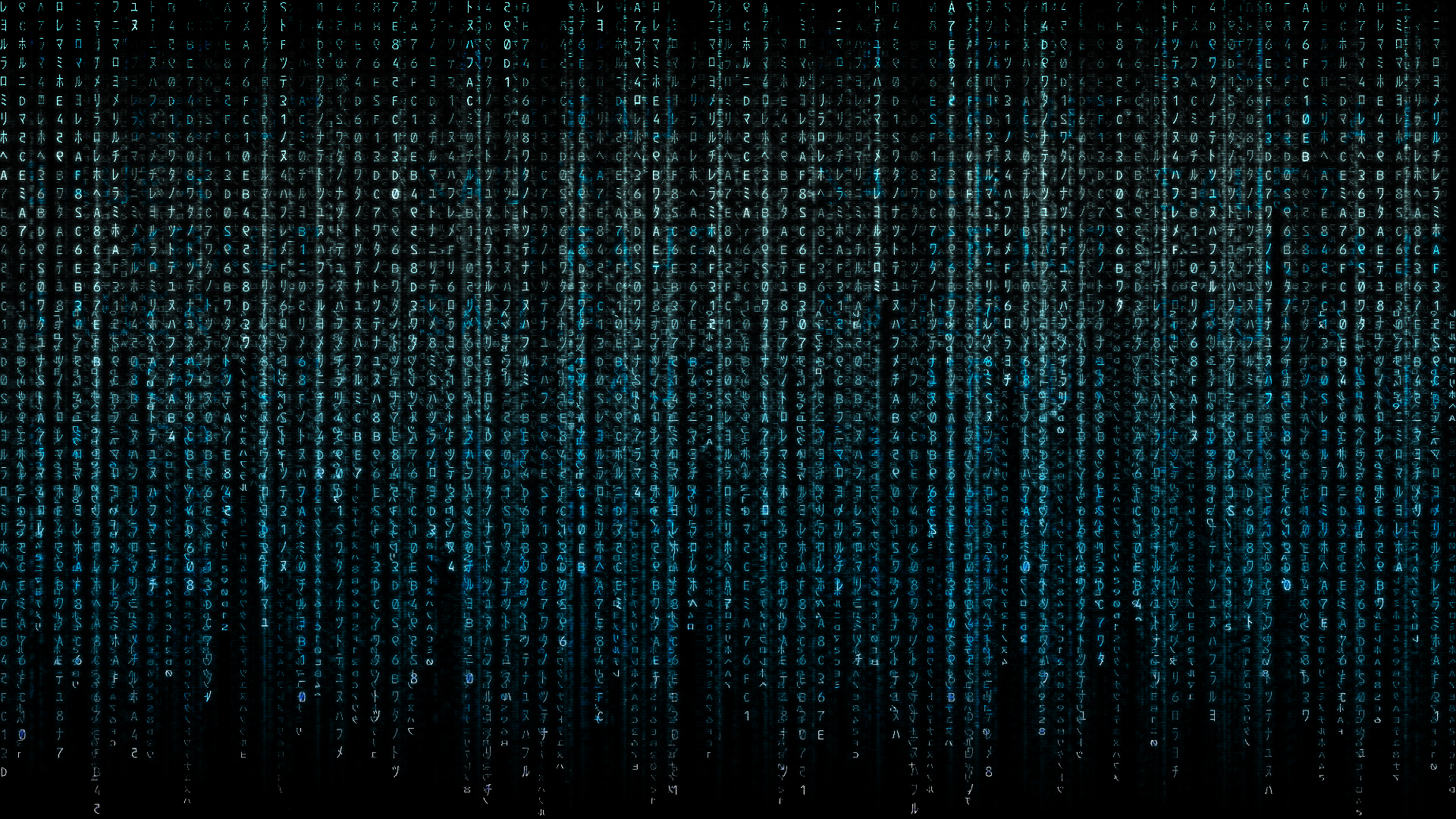 Binary
Using the ASCII table, 
can you decode this hexadecimal message?

42 69 6e 61 72 79  
69 73 
73 69 06 30 6b 21
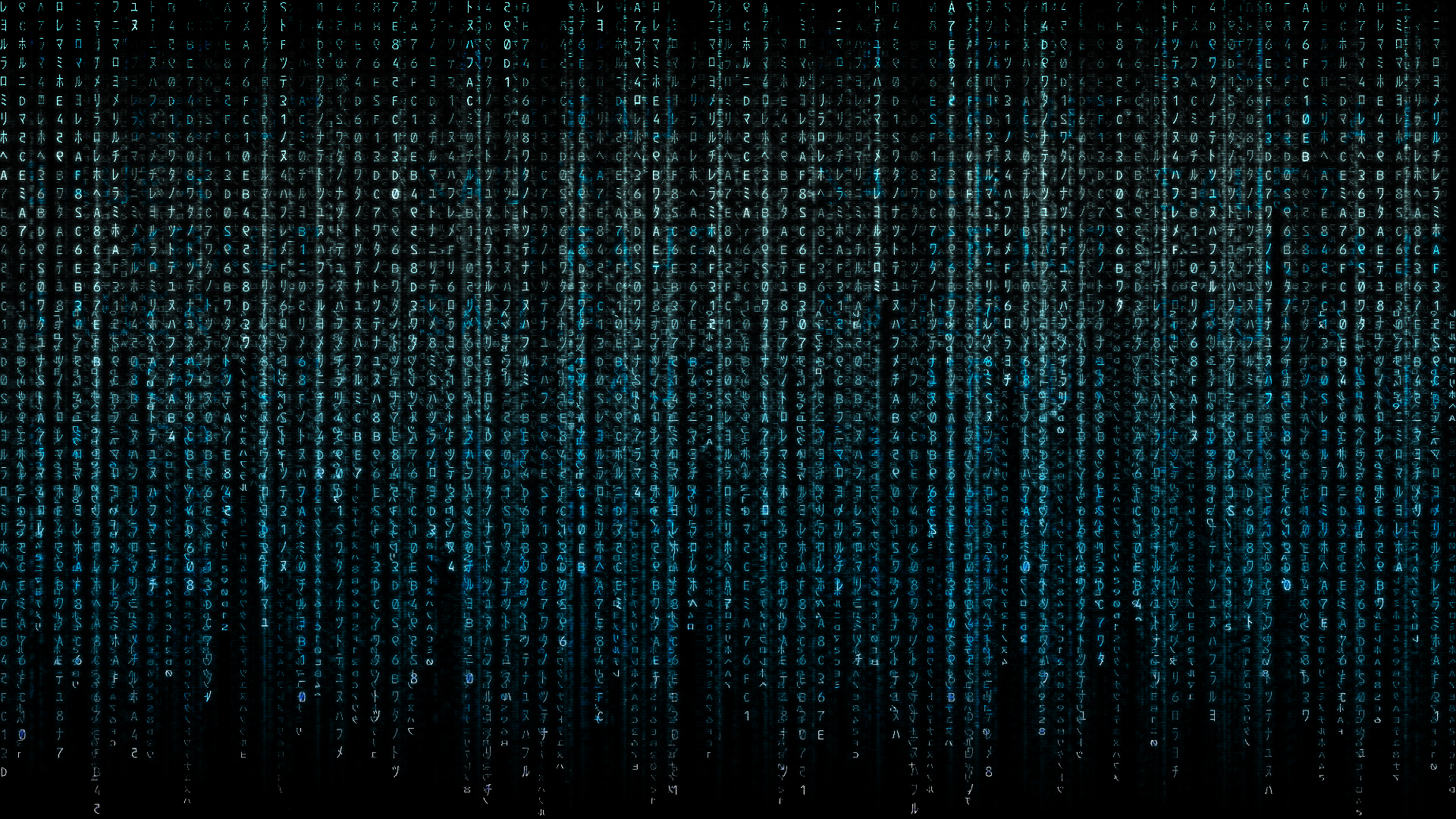 Binary
Can you convert your name into binary or 
hexadecimal using the ASCII table?
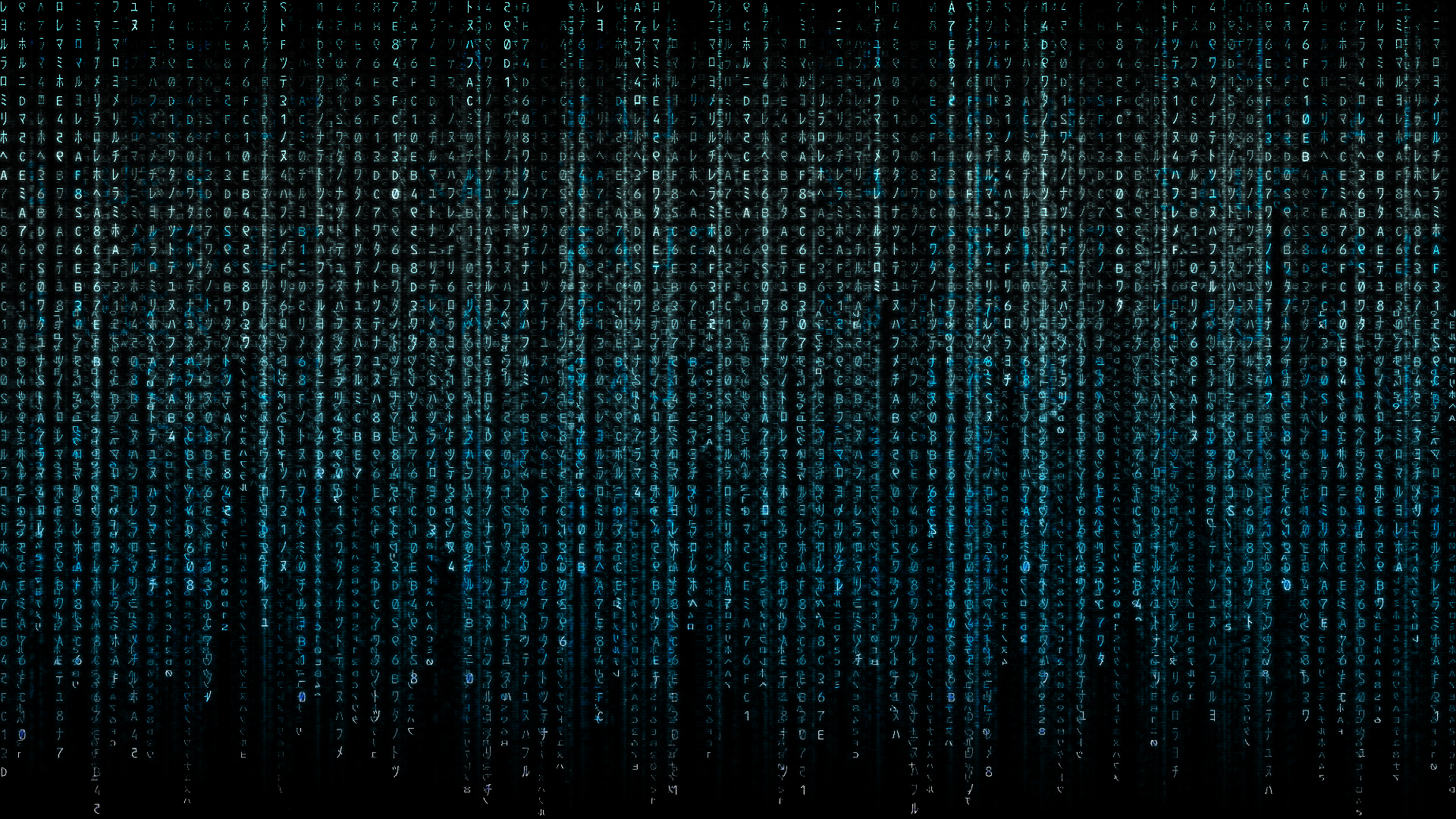 Binary
In pairs, create a secret binary or hexadecimal message 
and send it to your partner to decode.
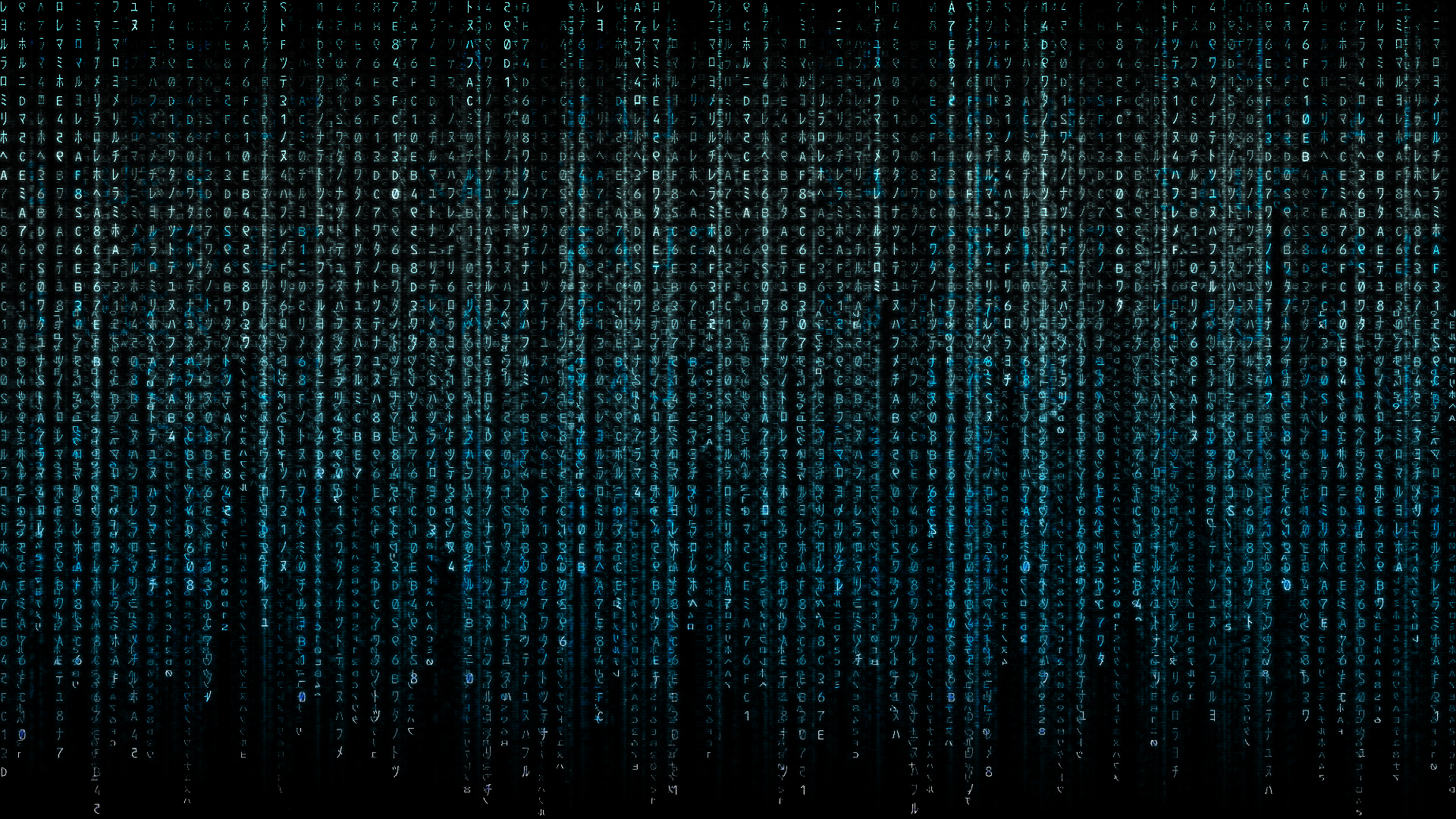 Binary
Can you decode these factoids from binary into decimal?
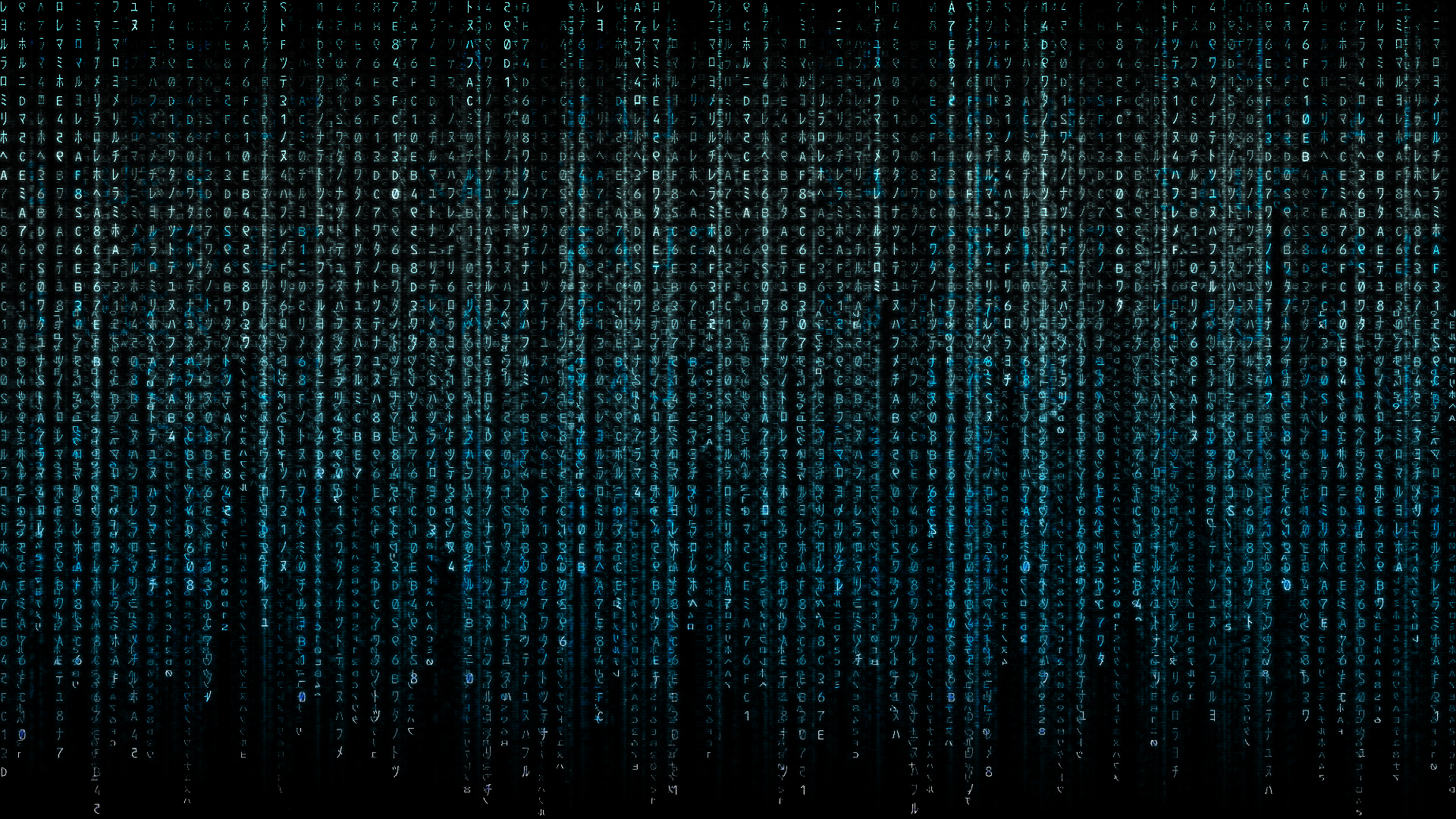 Binary
Answers:
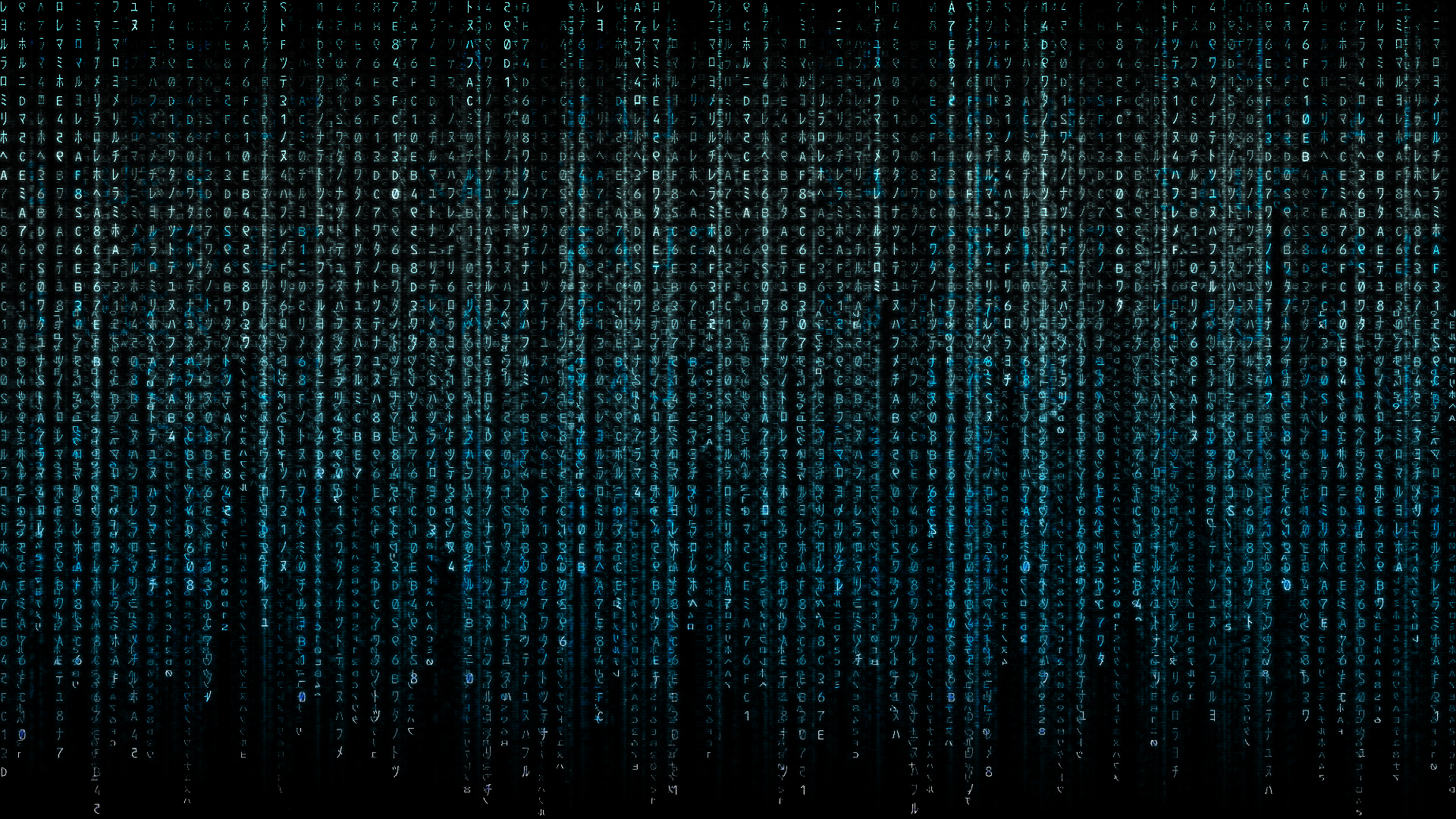 Binary